TÜRKÇE / Yazımı Karıştırılan Sözcükler, Kısaltmaların Yazımı
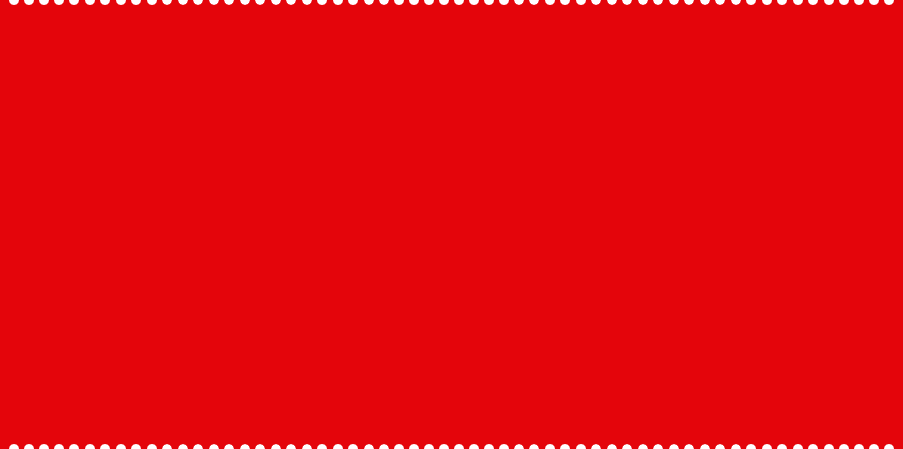 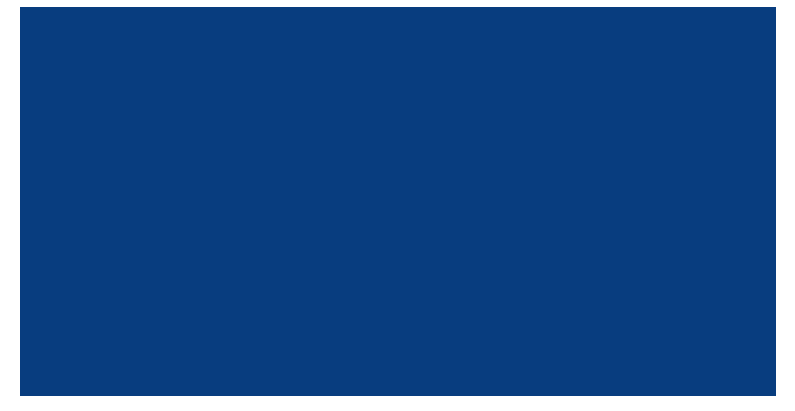 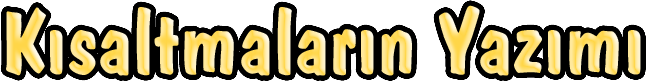 1
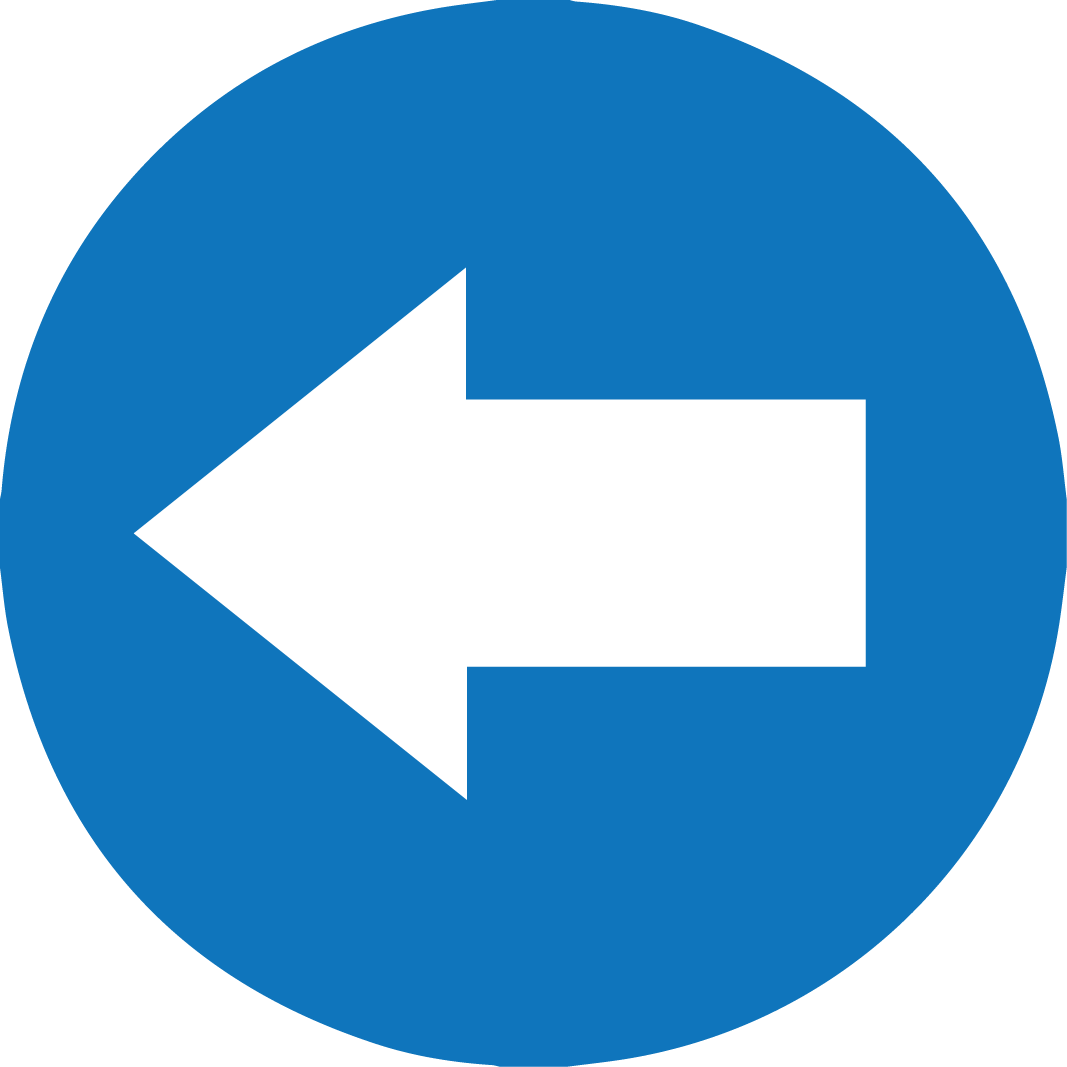 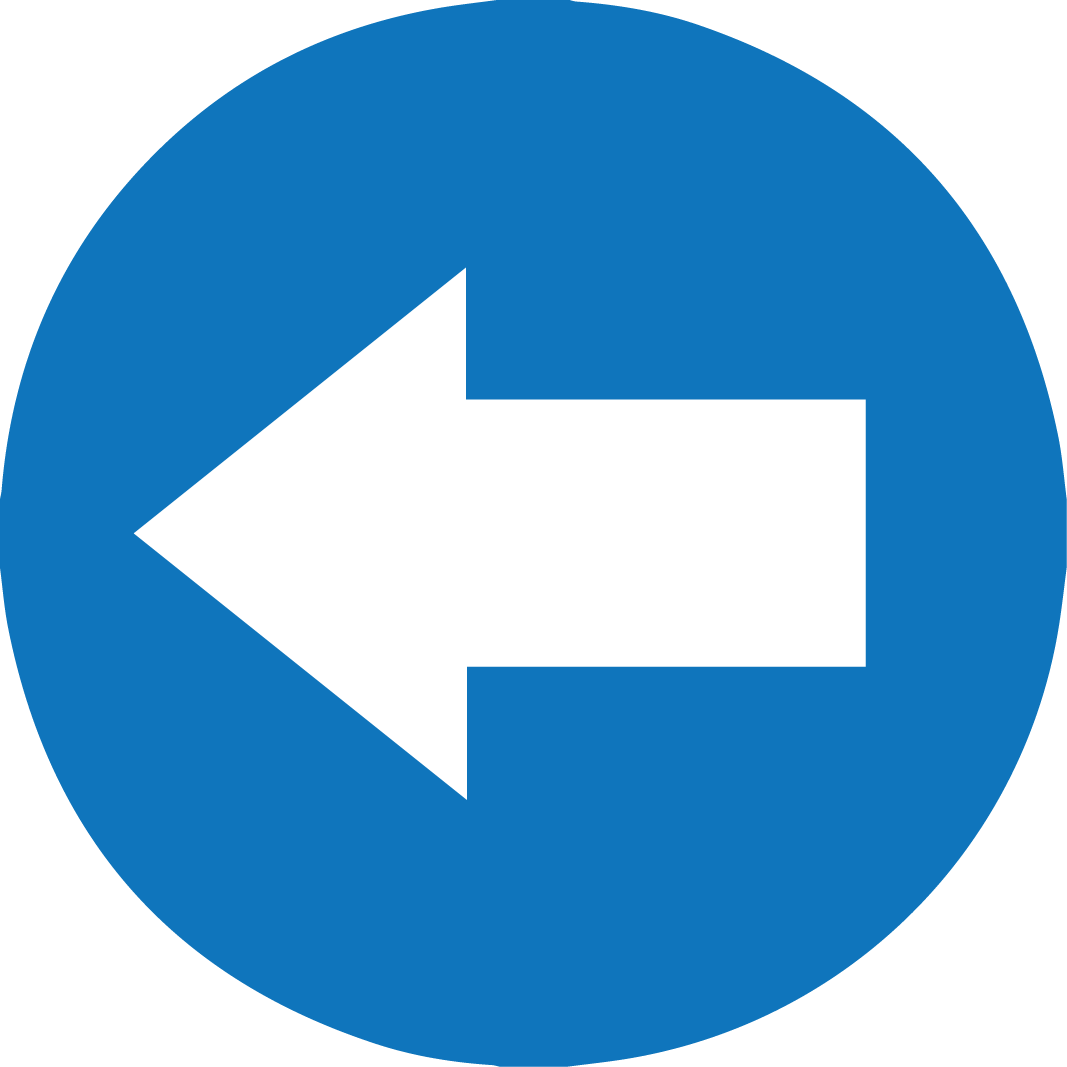 TÜRKÇE / Yazımı Karıştırılan Sözcükler, Kısaltmaların Yazımı
Kuruluş, ülke, kitap, dergi ve yön adlarının
      kısaltmaları her kelimenin ilk harfinin büyük olarak   
      yazılmasıyla yapılır.
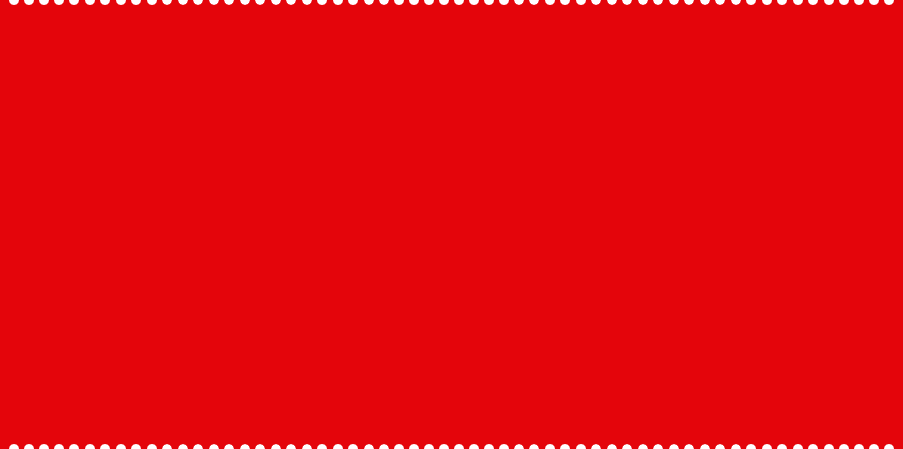 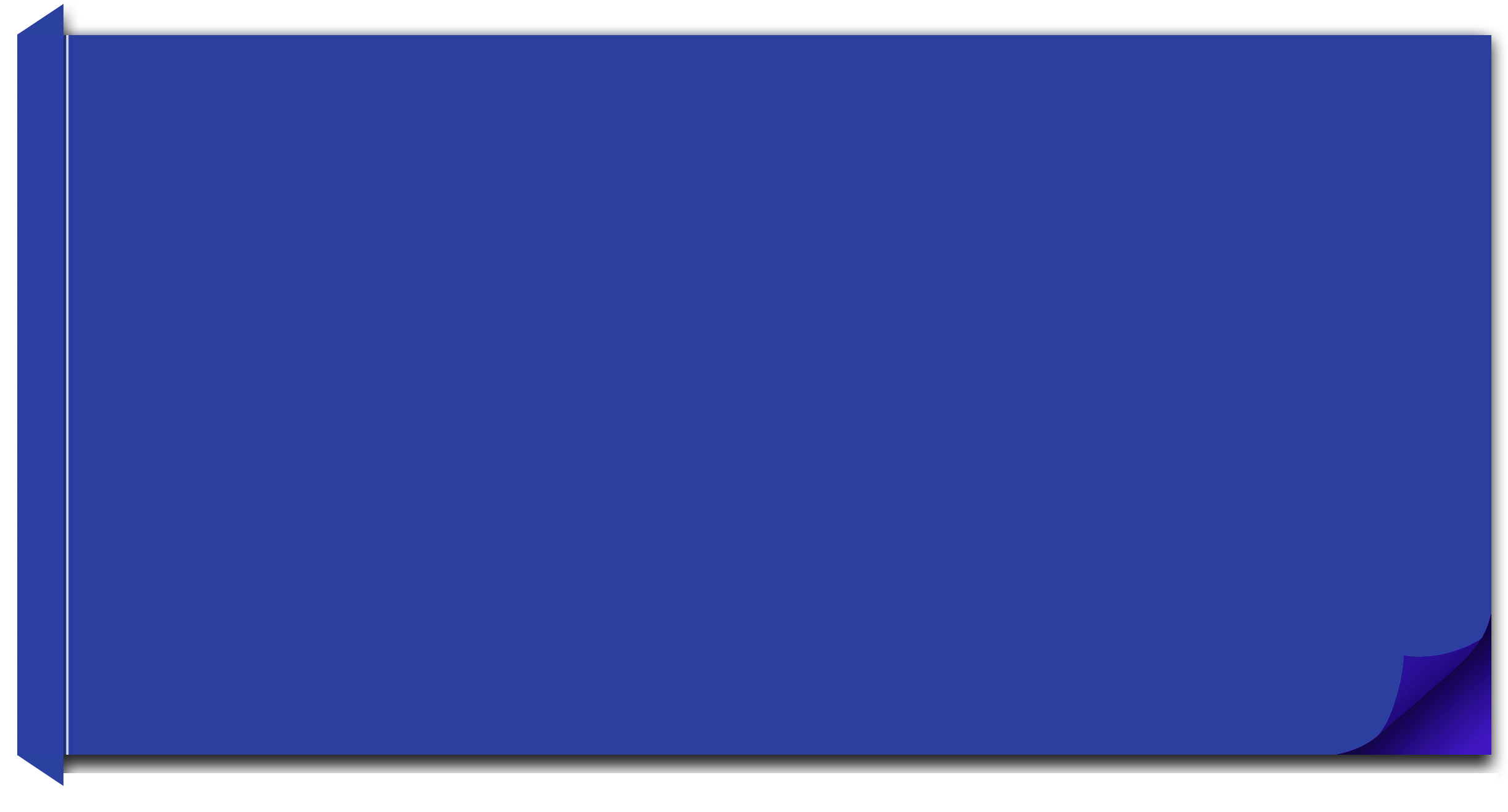 Örnekler
TBMM (Türkiye Büyük Millet Meclisi) 
KKTC (Kuzey Kıbrıs Türk Cumhuriyeti)
KB (Kutadgu Bilig)
TD (Türk Dili)
GB (güneybatı)
2
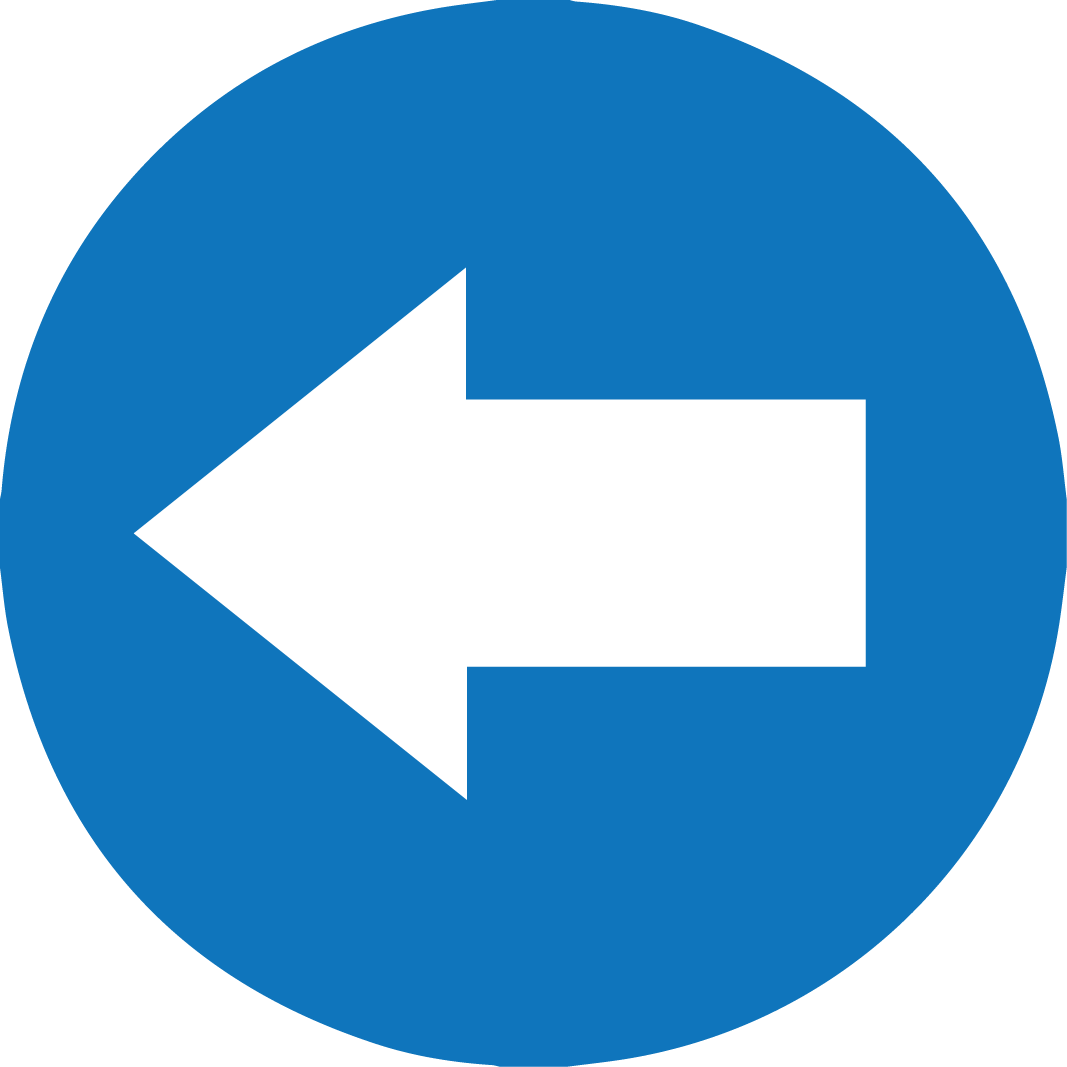 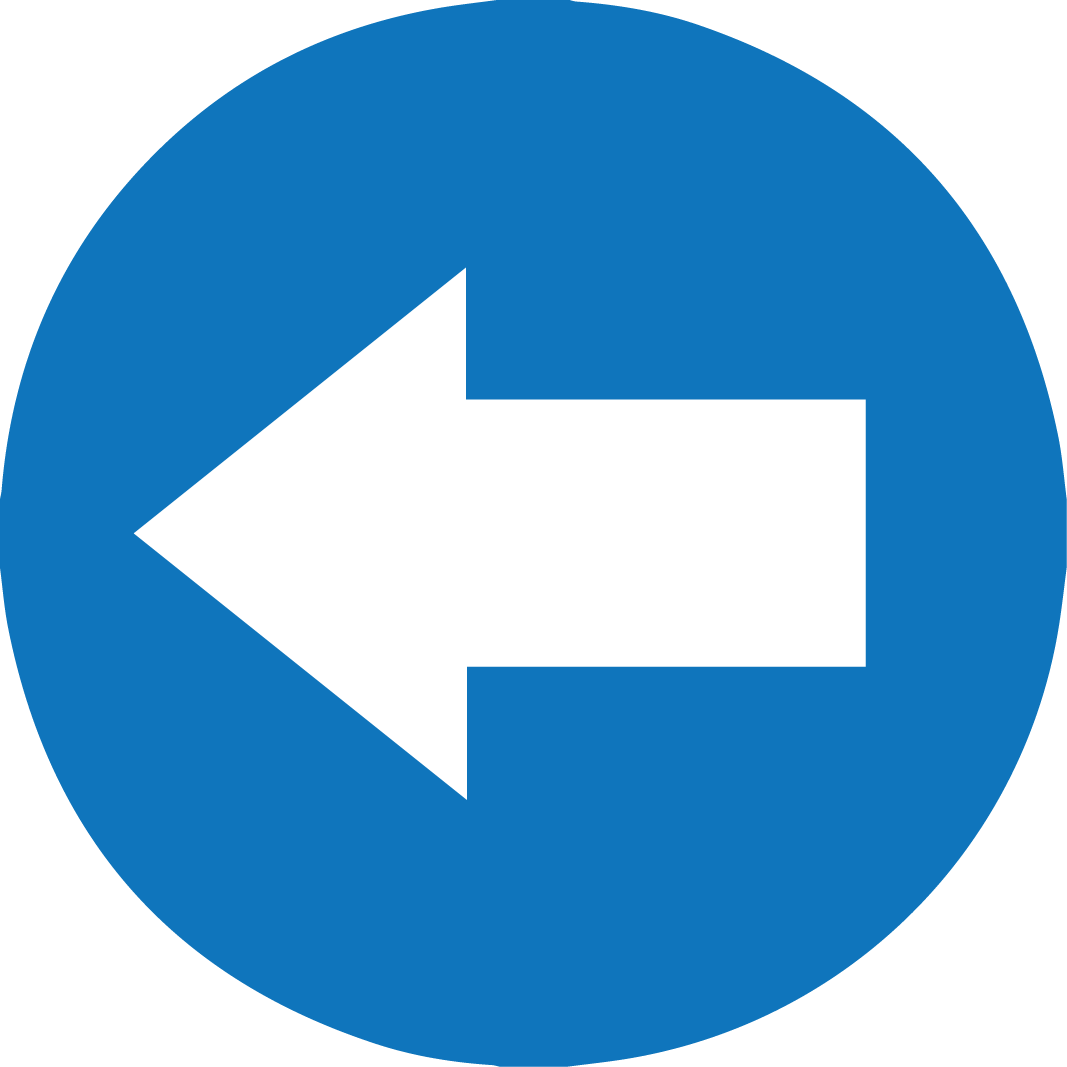 TÜRKÇE / Yazımı Karıştırılan Sözcükler, Kısaltmaların Yazımı
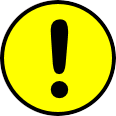 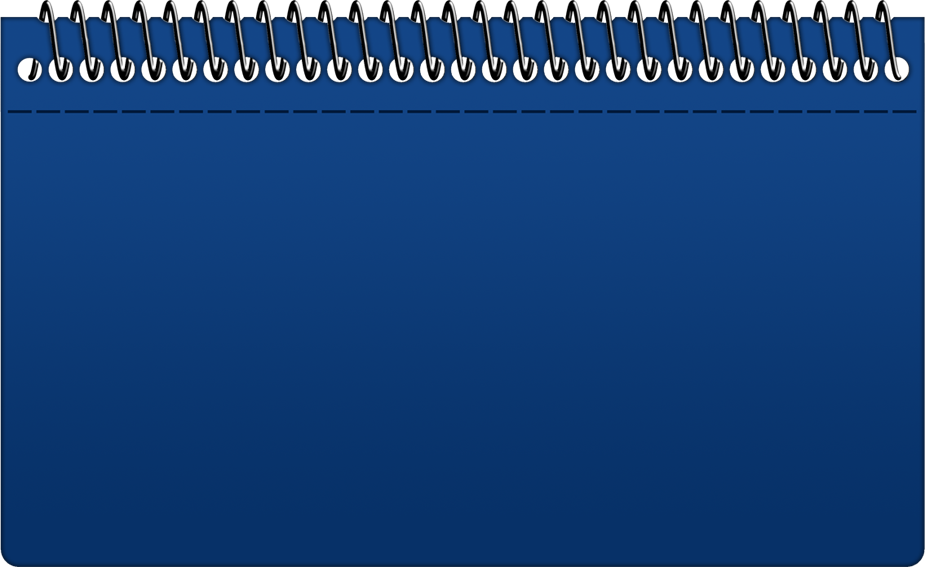 Bazen kelimelerin birkaç harfinin kısaltmaya alındığı bazen ise aradaki kelimelerden hiç harf alınmadığı olur.
BOTAŞ (Boru Hatları ile Petrol Taşıma Anonim Şirketi)
İLESAM (İlim ve Edebiyat Eseri Sahipleri Meslek Birliği) 
TÖMER (Türkçe Öğretim Merkezi)
3
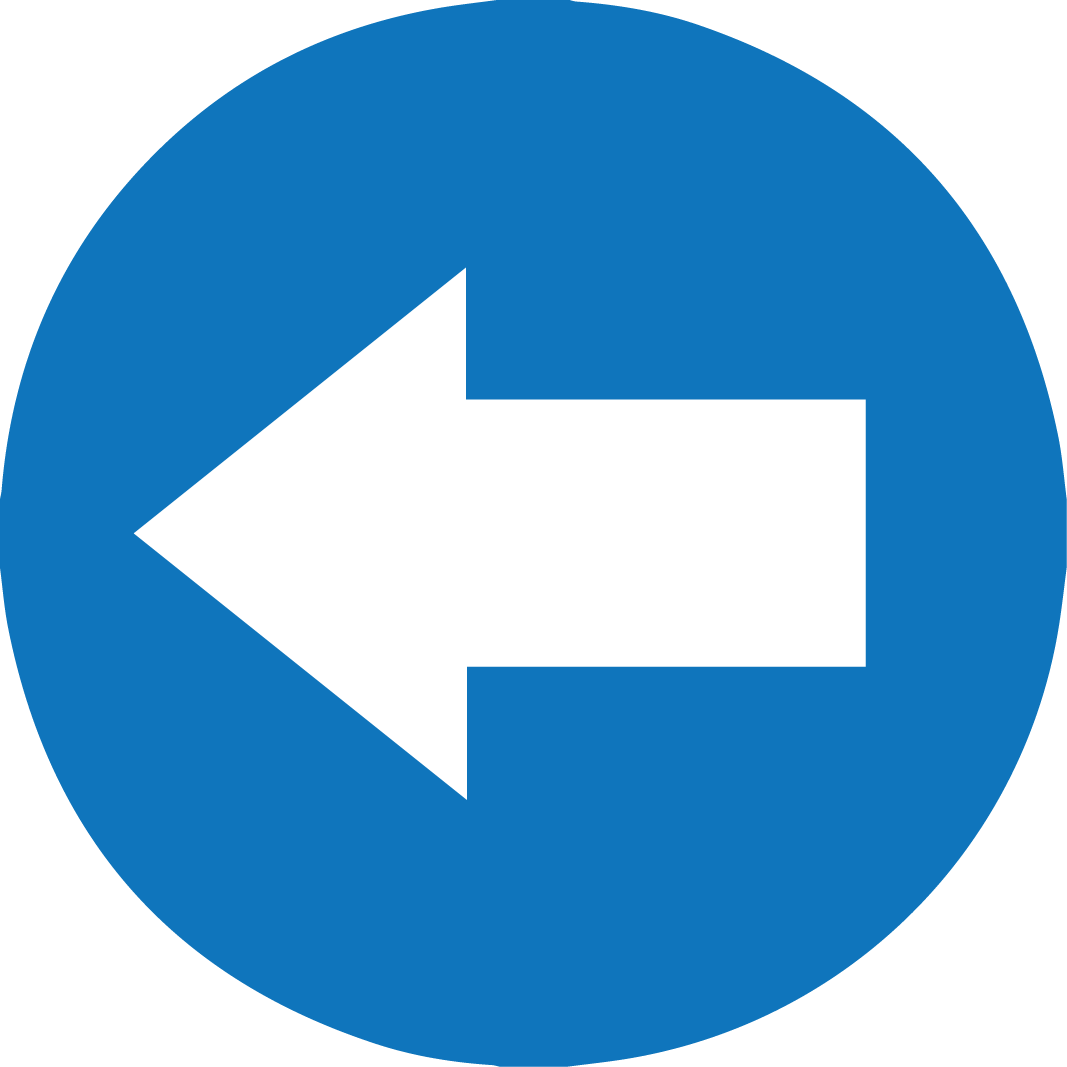 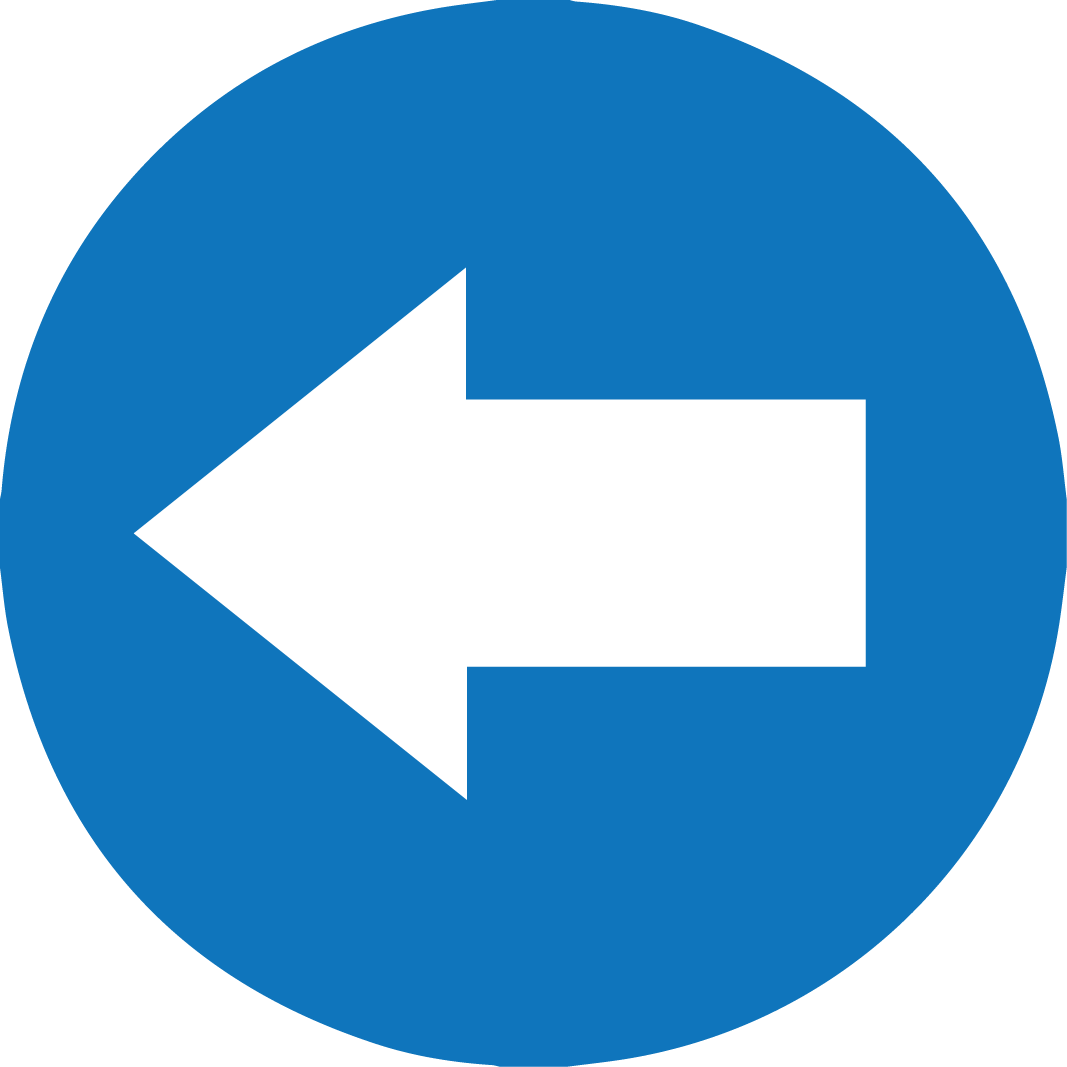 TÜRKÇE / Yazımı Karıştırılan Sözcükler, Kısaltmaların Yazımı
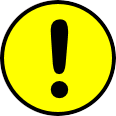 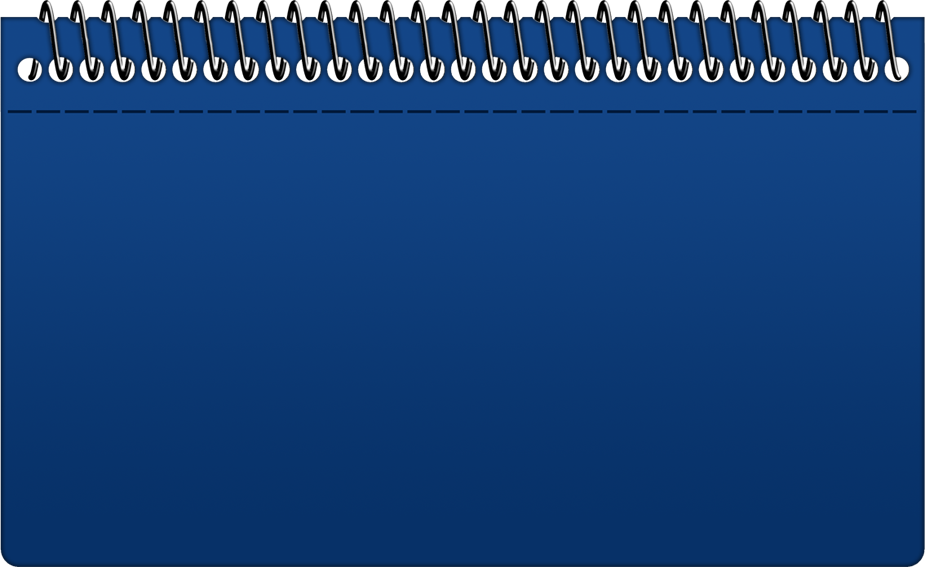 Gelenekleşmiş olan bazı kısaltmaların dışında büyük harflerle yapılan kısaltmalarda nokta kullanılmaz.
T.C. (Türkiye Cumhuriyeti) 
T. (Türkçe)
Örnekler
4
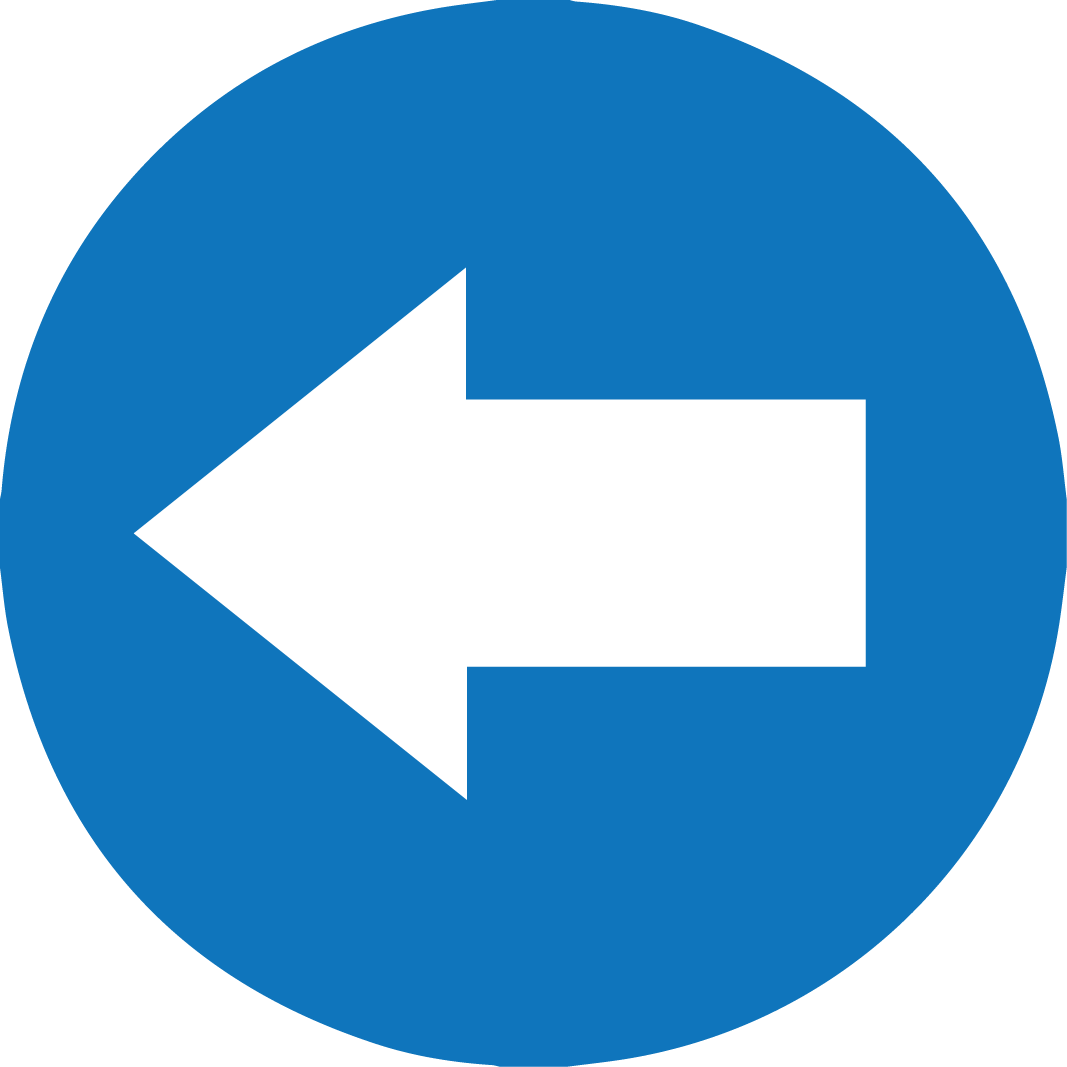 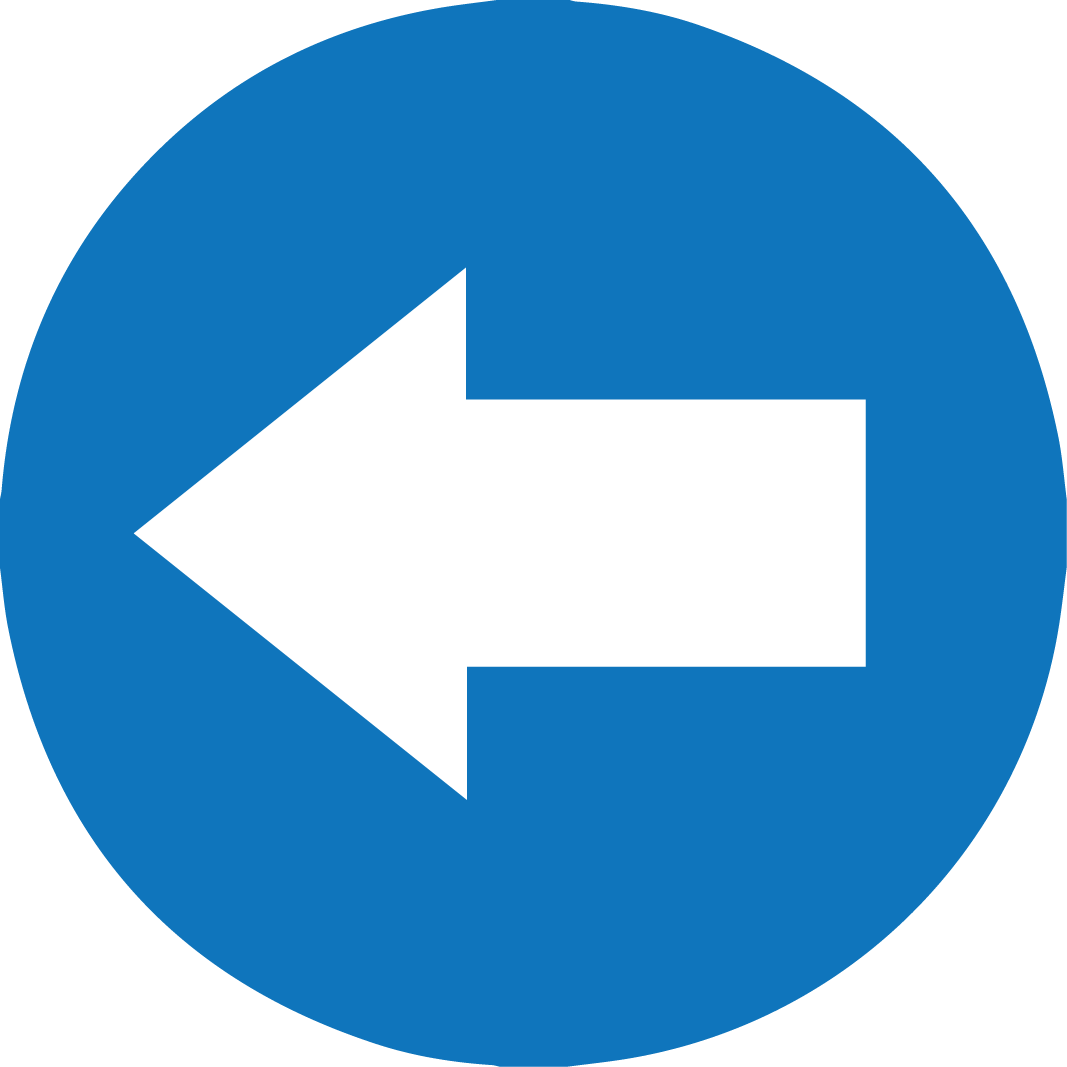 TÜRKÇE / Yazımı Karıştırılan Sözcükler, Kısaltmaların Yazımı
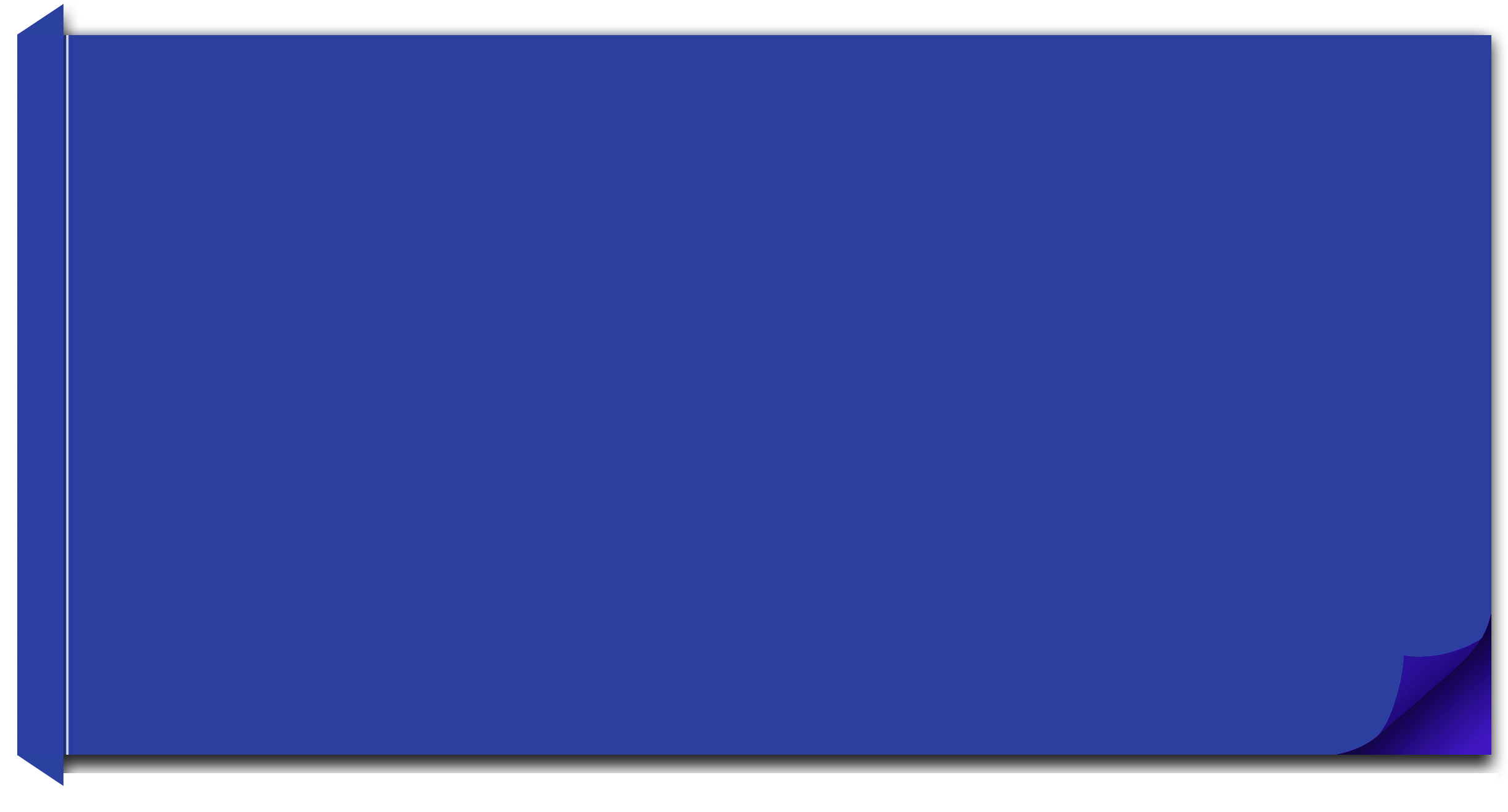 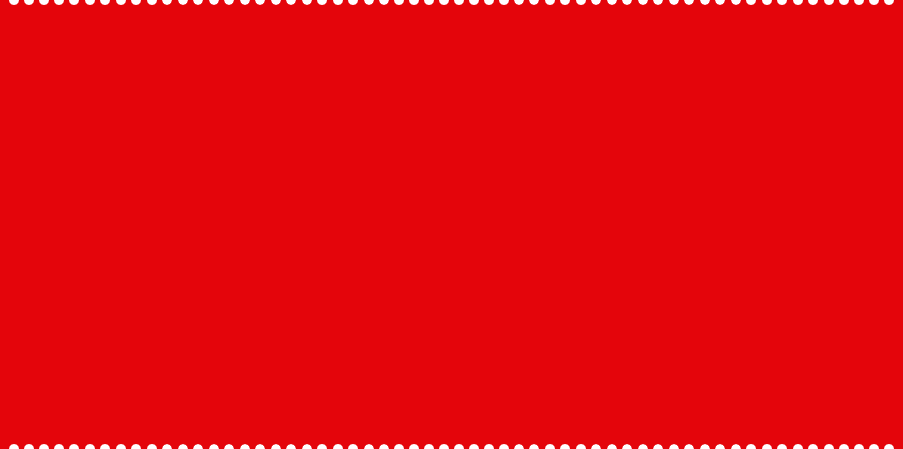 2) Ölçü birimlerinin uluslararası kısaltmaları kullanılır.
m   (metre)
cm (santimetre)
mg (miligram)
m²  (metrekare)
Örnekler
5
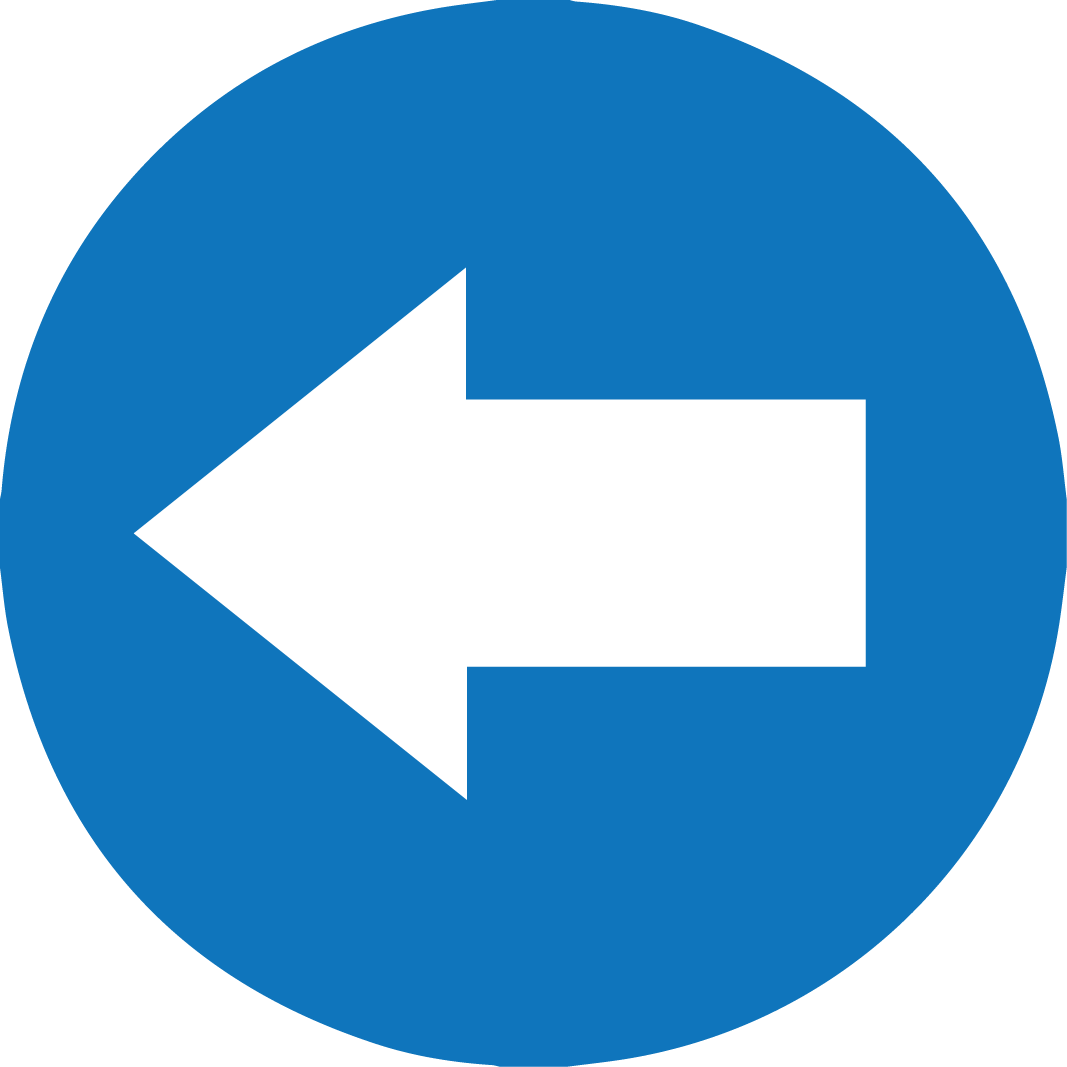 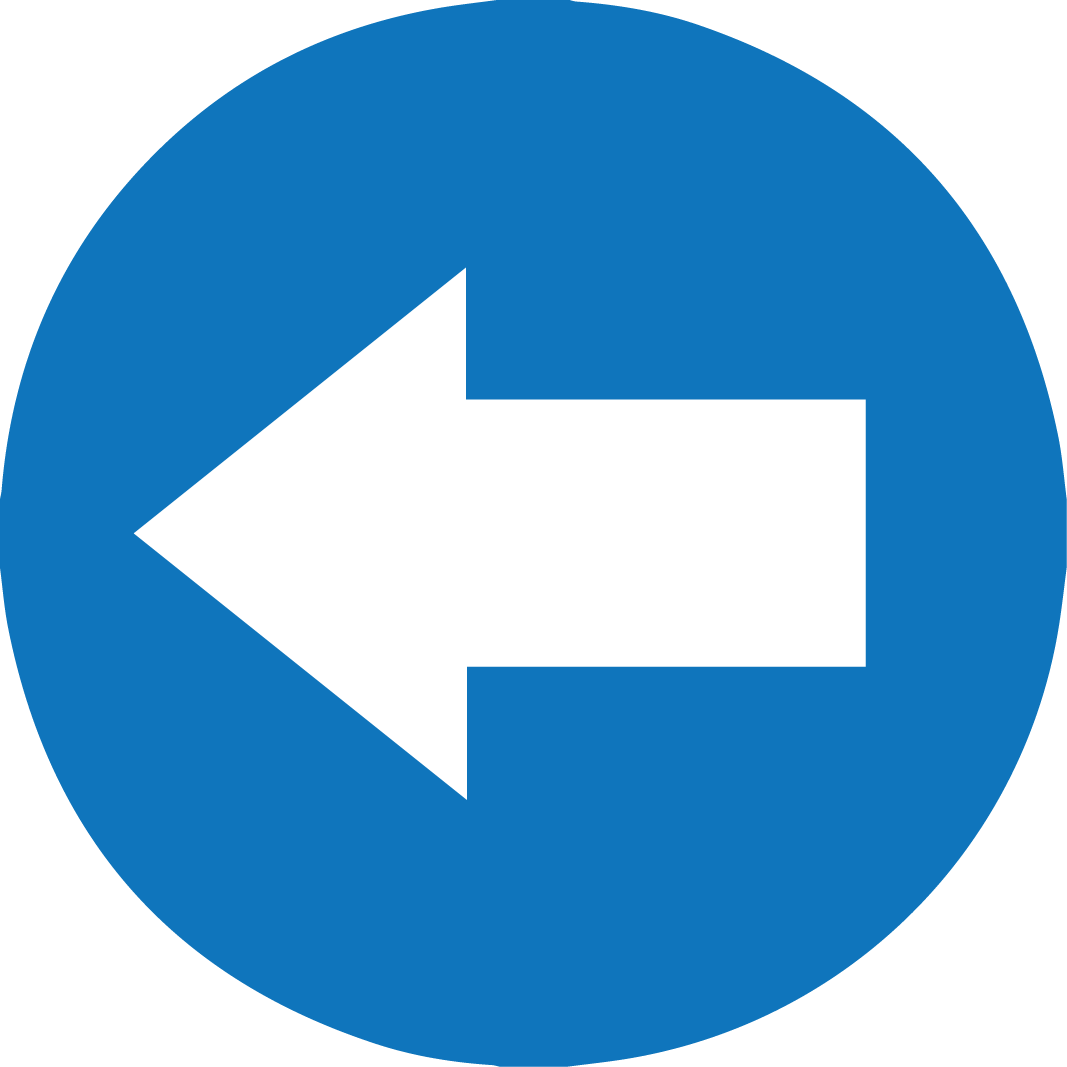 TÜRKÇE / Yazımı Karıştırılan Sözcükler, Kısaltmaların Yazımı
3) Kuruluş, kitap, dergi ve yön adlarıyla ölçülerin dışındaki 
kısaltmalarda; ilk harfle birlikte kelimeyi oluşturan temel harfler 
dikkate alınır.
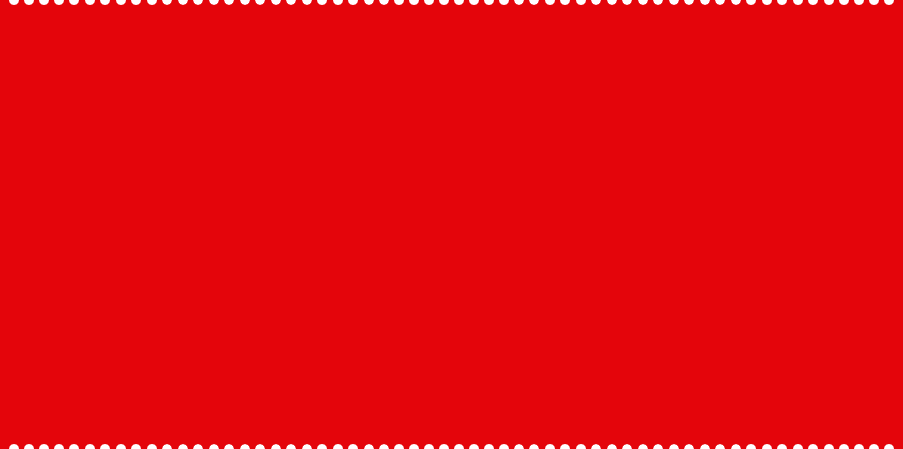 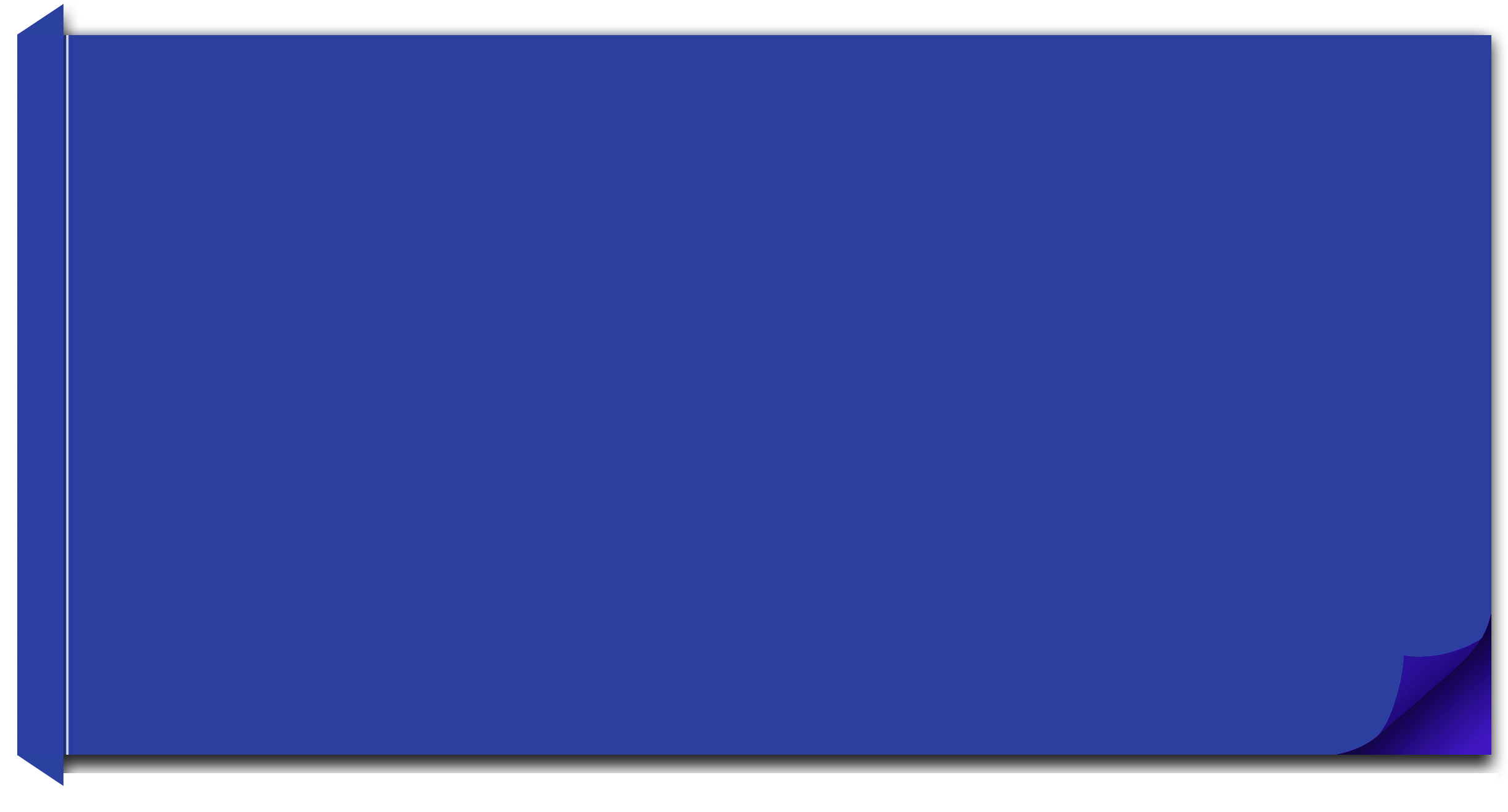 Not:  Kısaltılan kelime veya kelime grubu; özel ad, unvan veya rütbe ise ilk harf büyük; cins isim ise ilk harf küçük olur.
Alm. (Almanca)
Prof. (Profesör)
sf. (sıfat)
ed. (edebiyat) 
Kocatepe Mah. (Kocatepe Mahallesi)
Örnekler
6
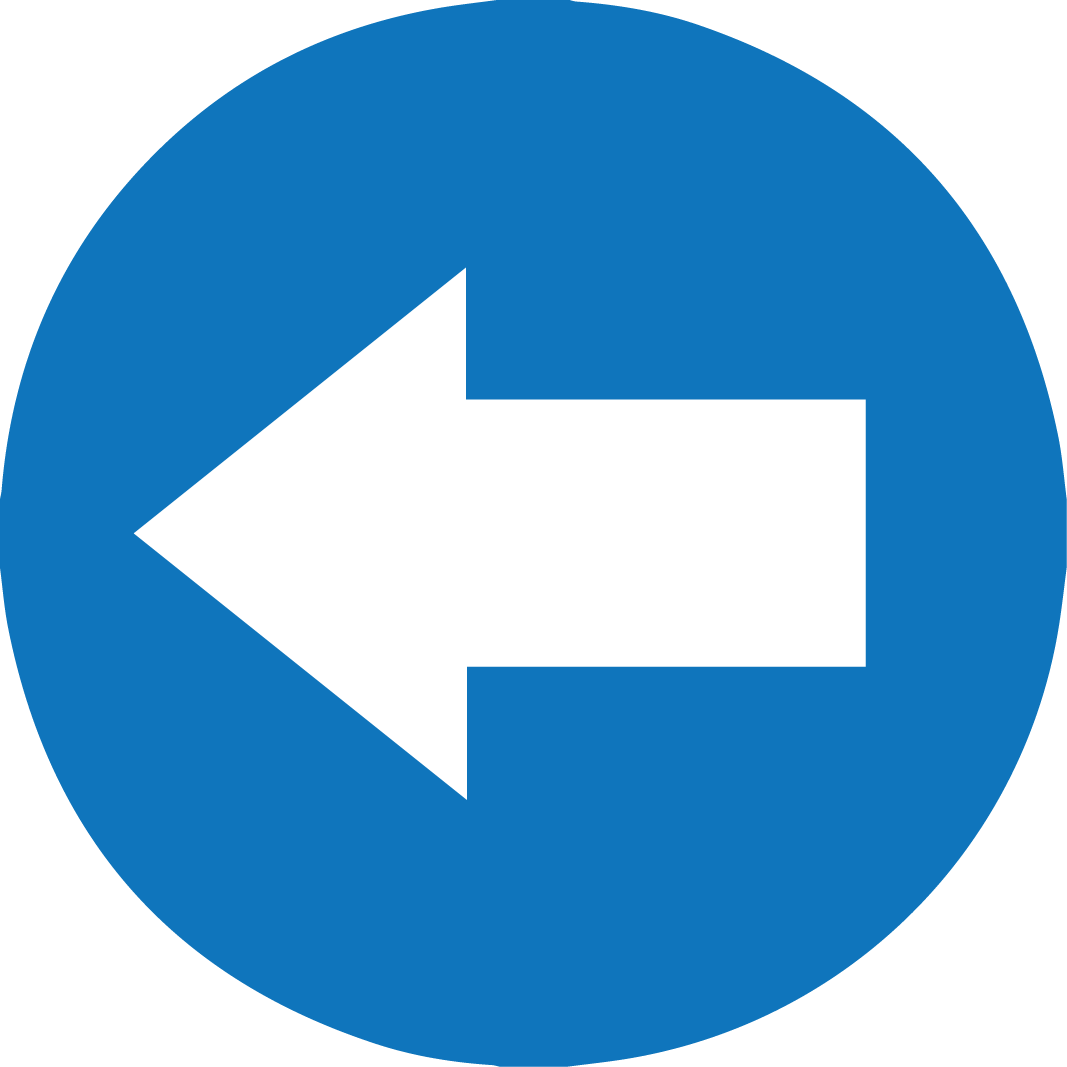 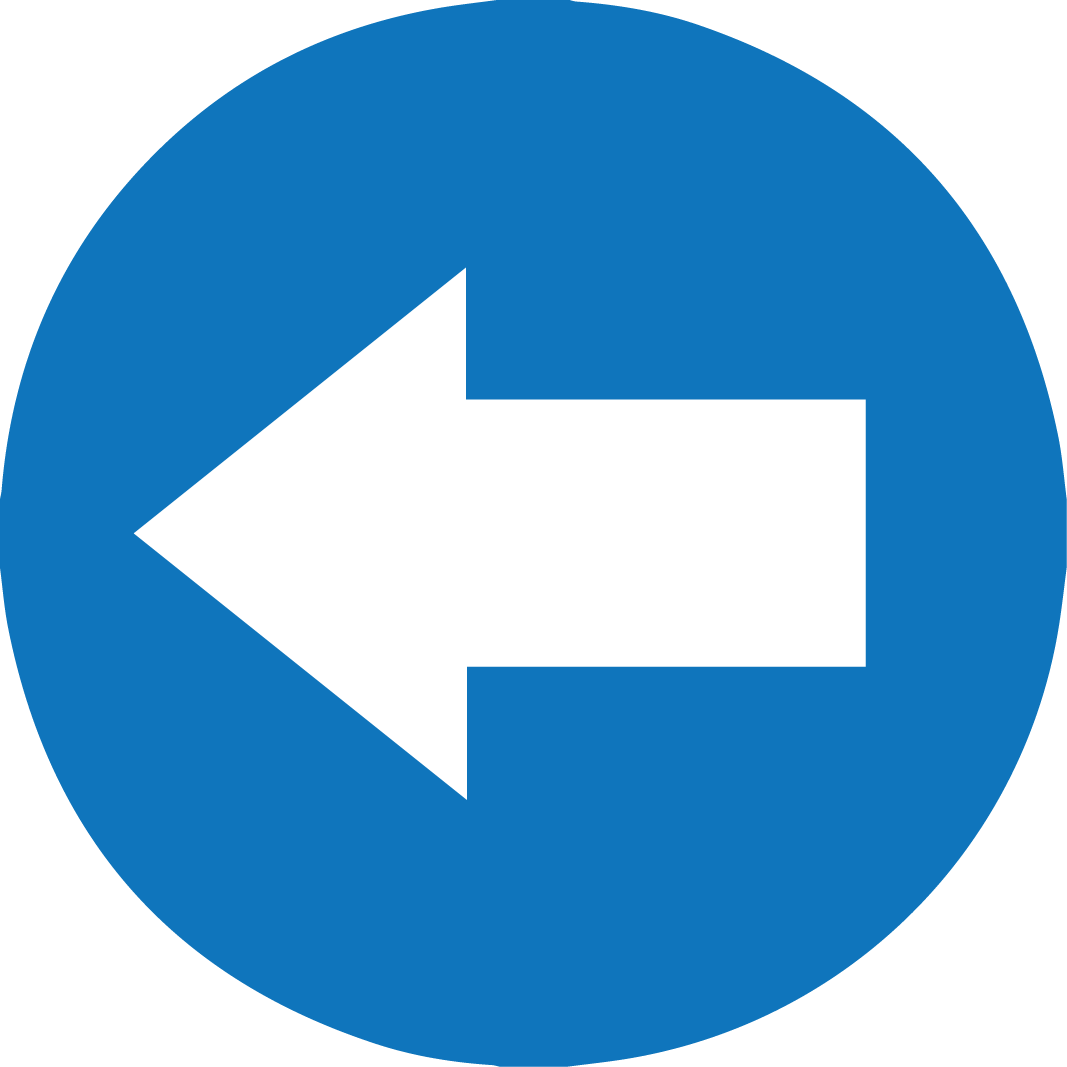 TÜRKÇE / Yazımı Karıştırılan Sözcükler, Kısaltmaların Yazımı
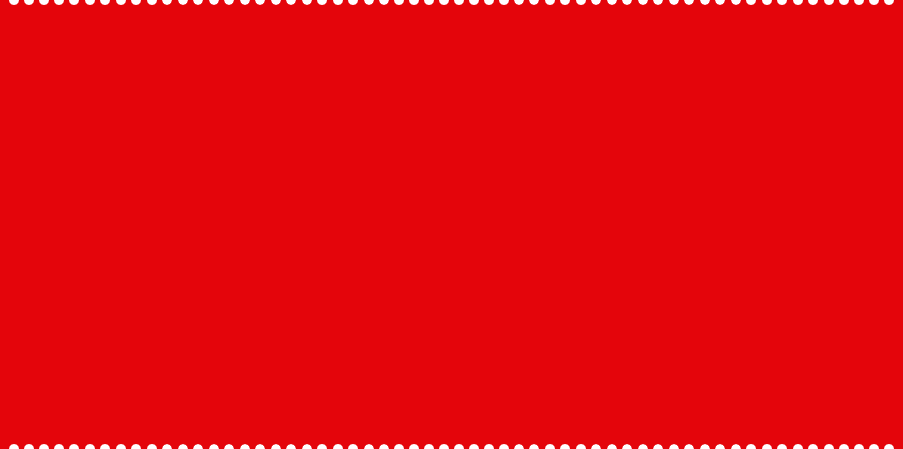 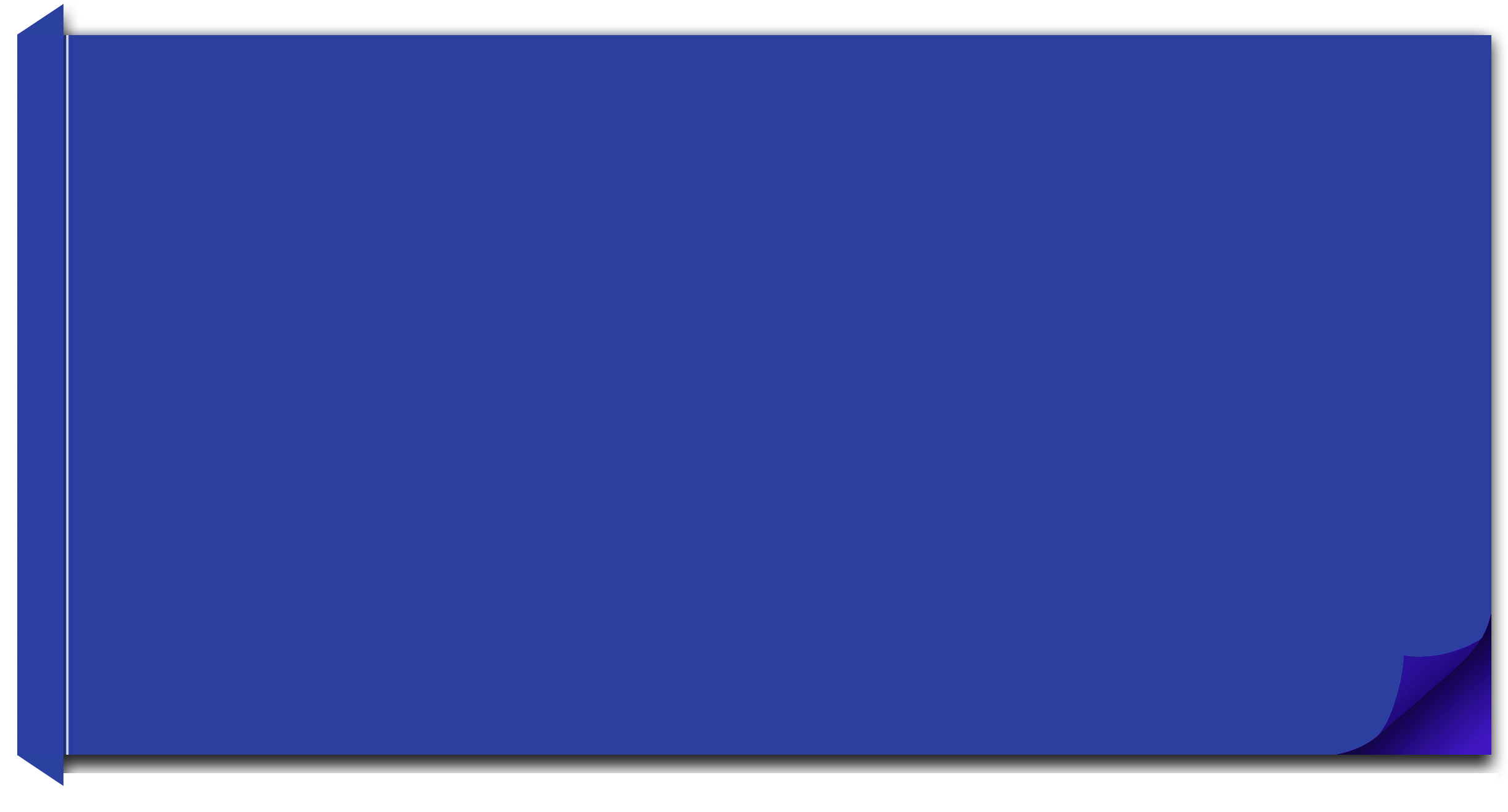 • Küçük harflerle yapılan kısaltmalara getirilen eklerde
   kelimenin okunuşu esas alınır: cm’yi, kg’dan, mm’den.
• Büyük harflerle yapılan kısaltmalara getirilen eklerde ise   
   kısaltmanın son harfinin okunuşu esas alınır: TDK’den, TL’nin
• Kısaltması büyük harflerle yapıldığı hâlde bir kelime gibi   
   okunan kısaltmalara getirilen eklerde kısaltmanın okunuşu
   esas alınır: ASELSAN’da, BOTAŞ’ın, NATO’dan, UNESCO’ya
7
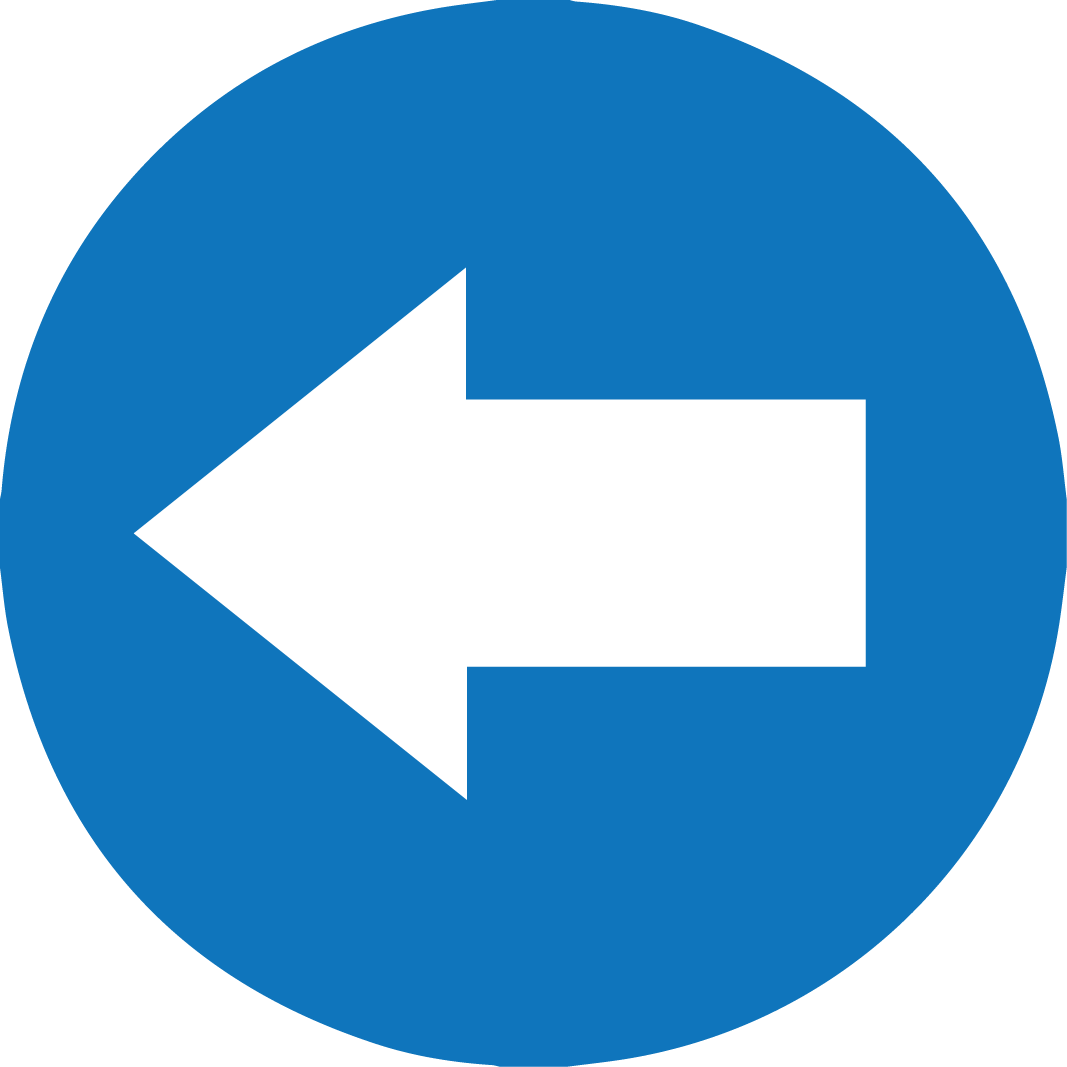 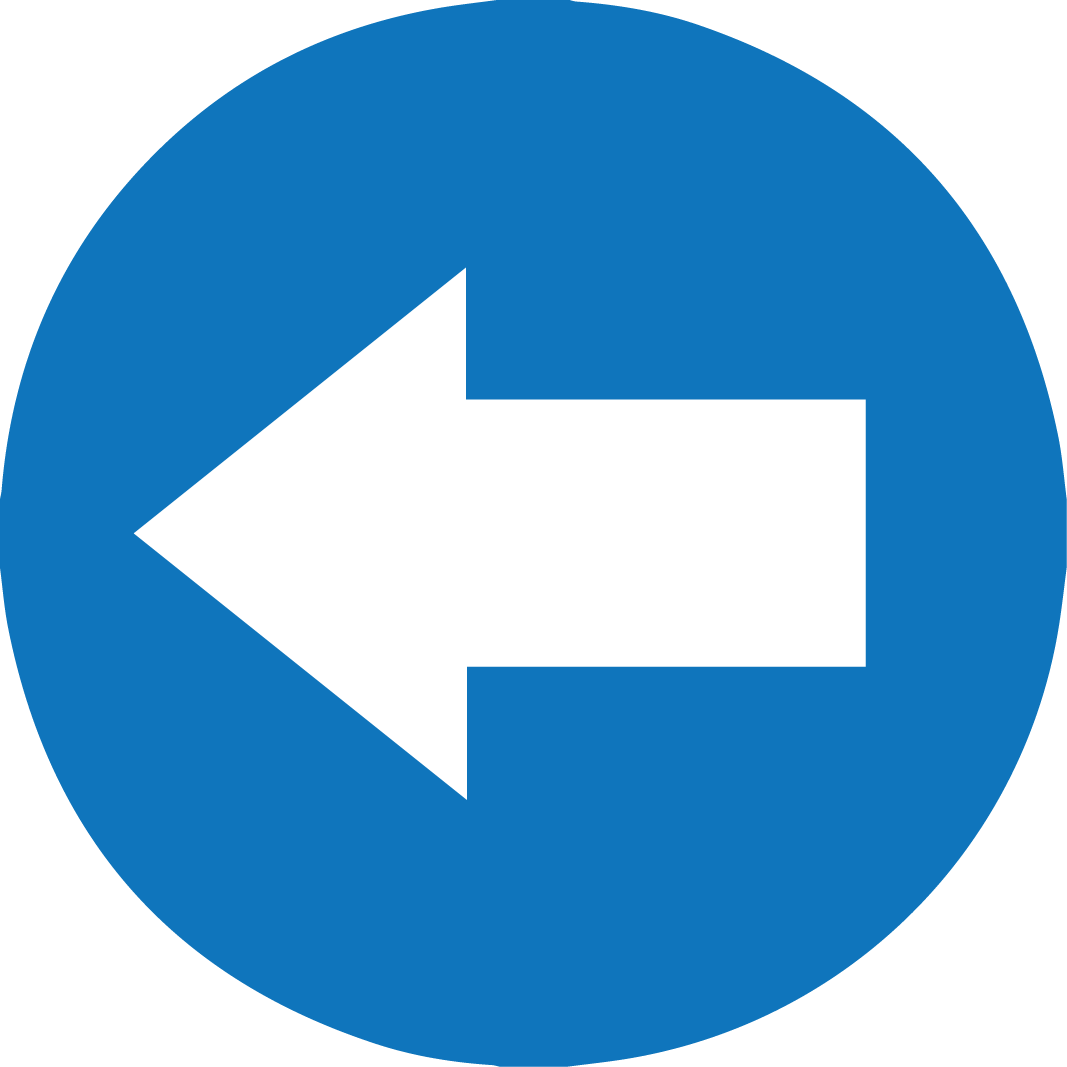 TÜRKÇE / Yazımı Karıştırılan Sözcükler, Kısaltmaların Yazımı
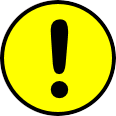 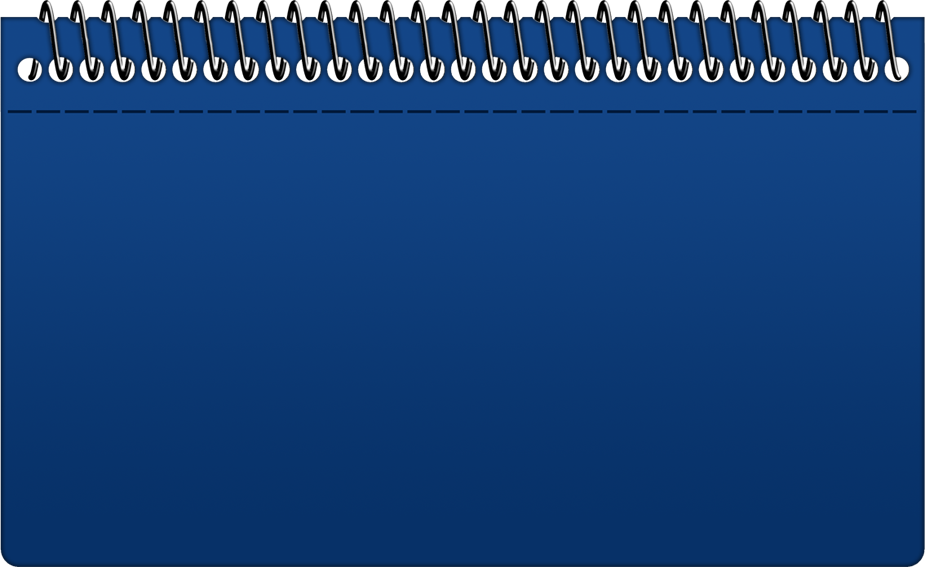 “Numara” sözünün kısaltması da kelime gibi okunduğundan getirilecek olan ek okunuşa
göre getirilecektir: No.lu, No.suz
8
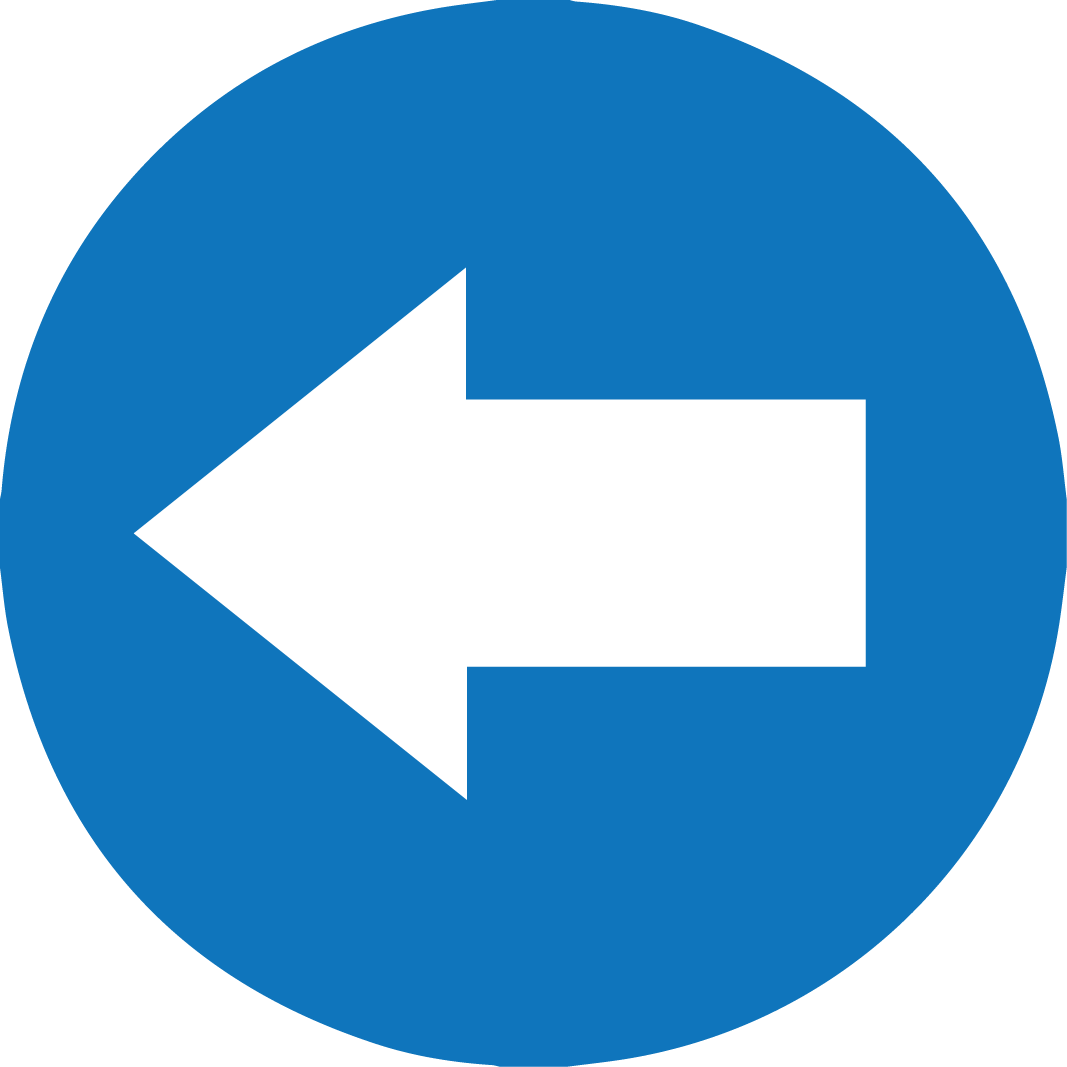 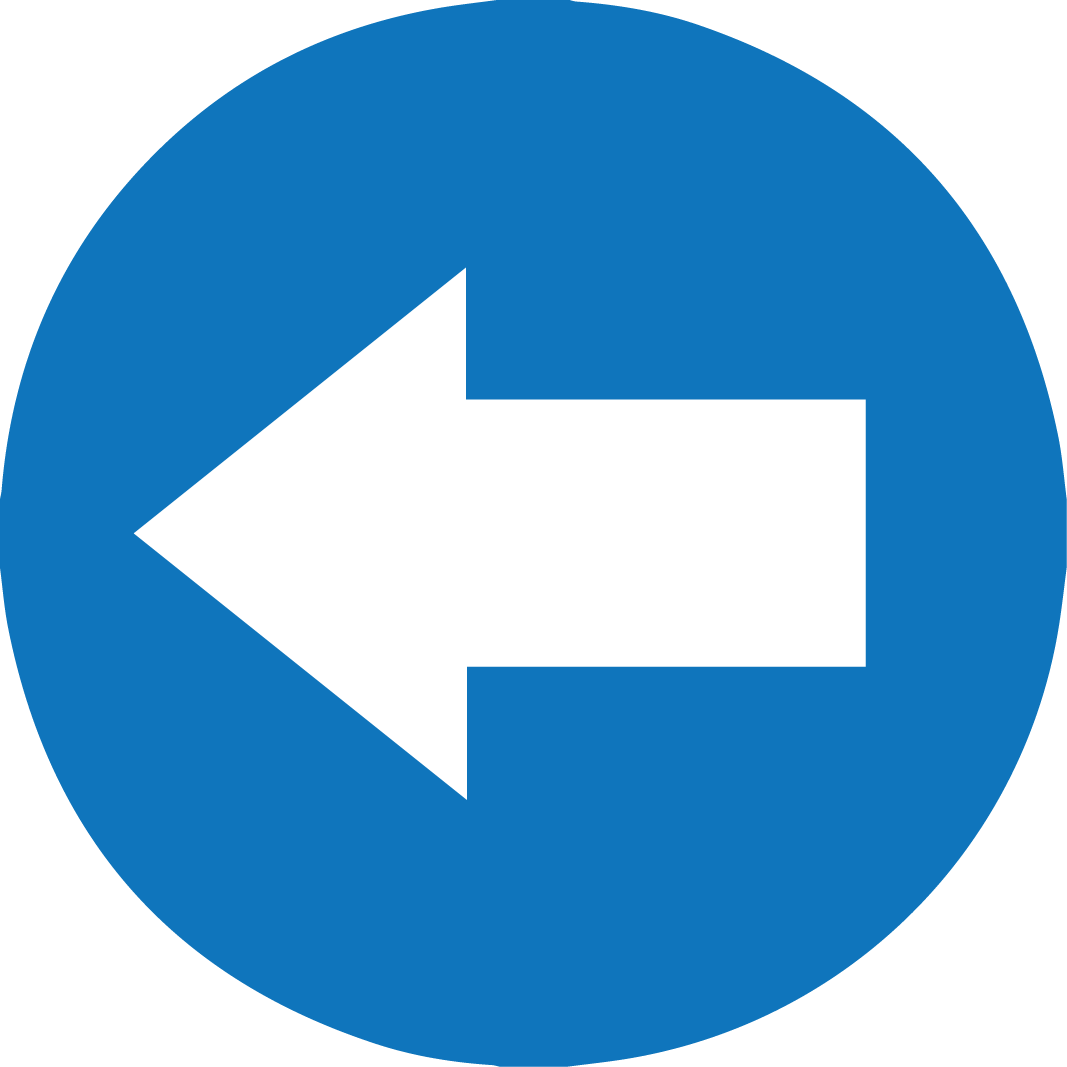 TÜRKÇE / Yazımı Karıştırılan Sözcükler, Kısaltmaların Yazımı
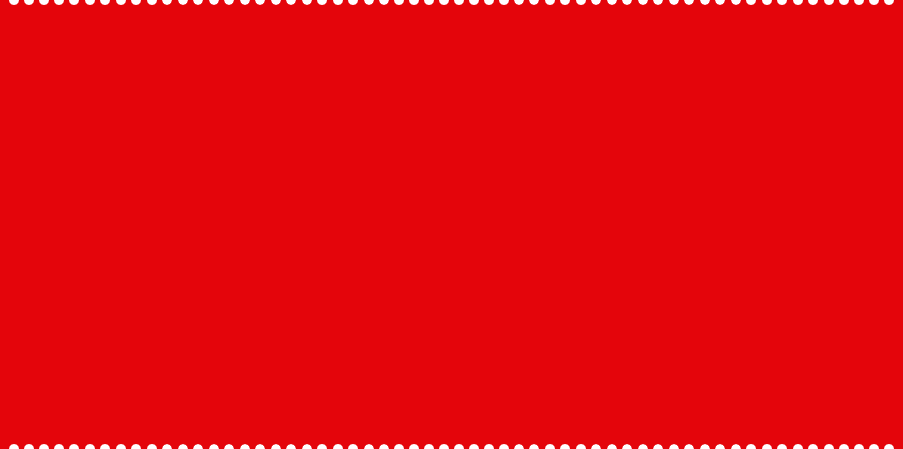 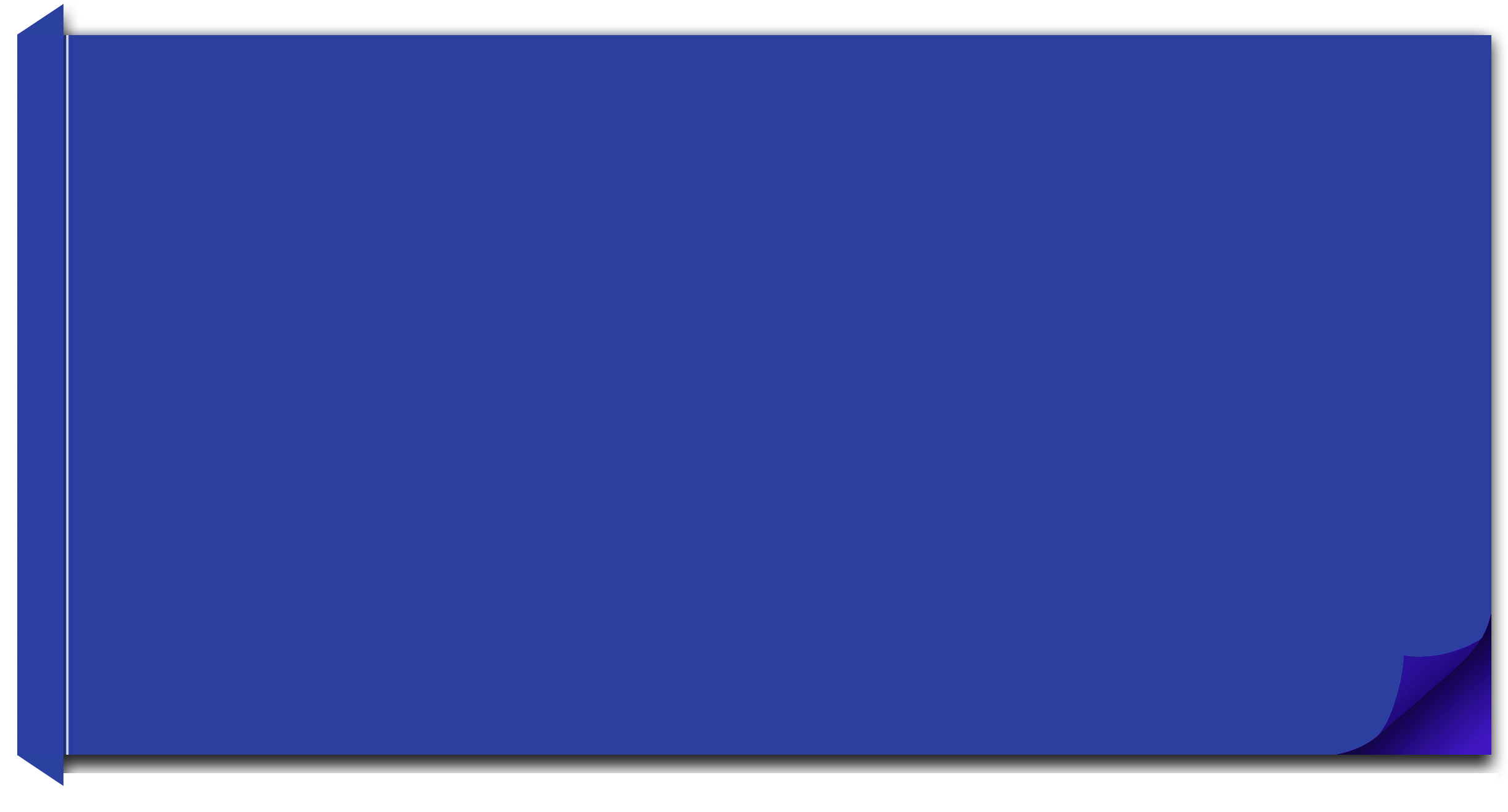 • Sonunda nokta bulunan kısaltmalarla üs işaretli
   kısaltmalara gelen ekler kesmeyle ayrılmaz, kelimenin
   veya üs işaretinin okunuşuna uygun olarak yazılır.
vb.leri
İng.yi
m²ye (metrekareye)
Örnekler
9
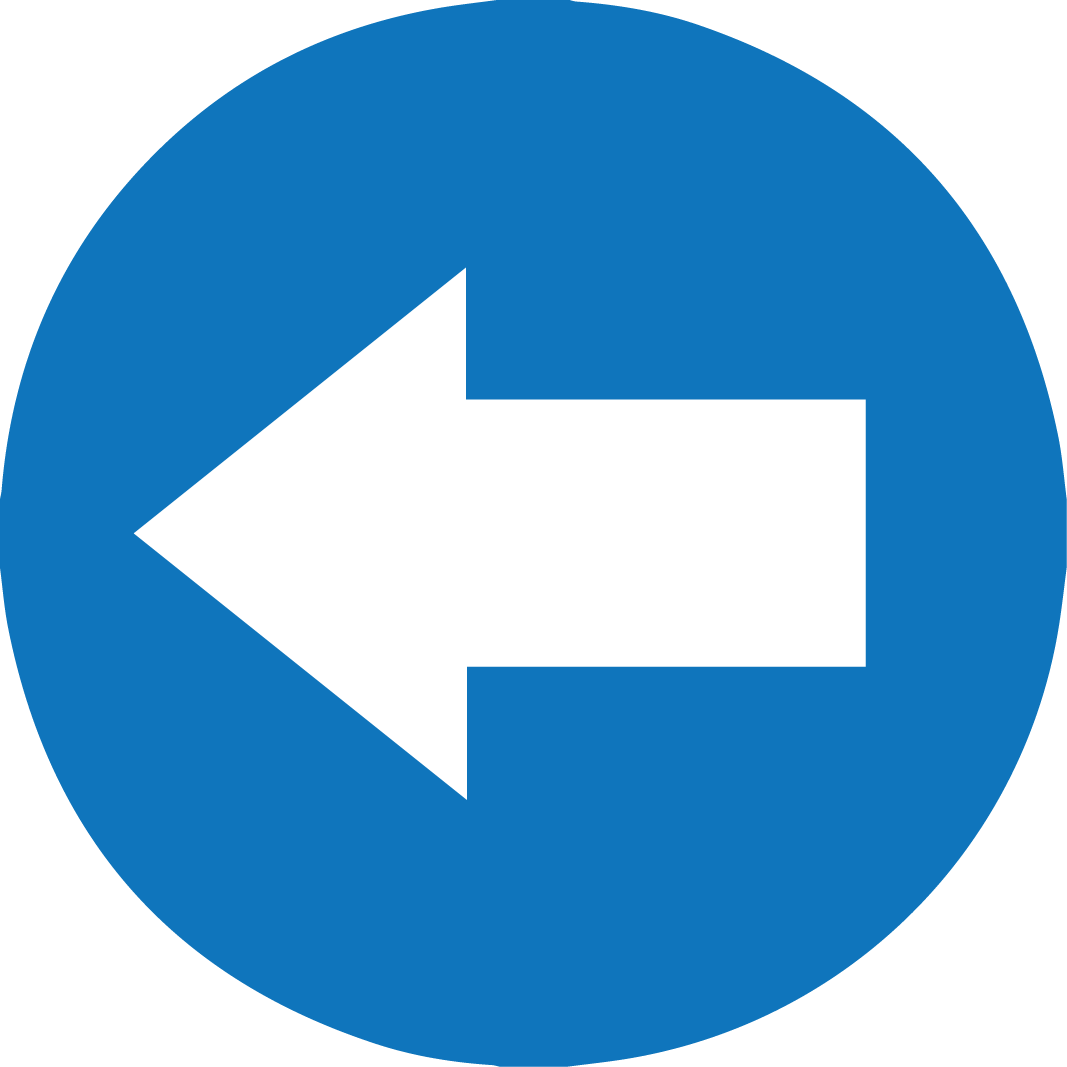 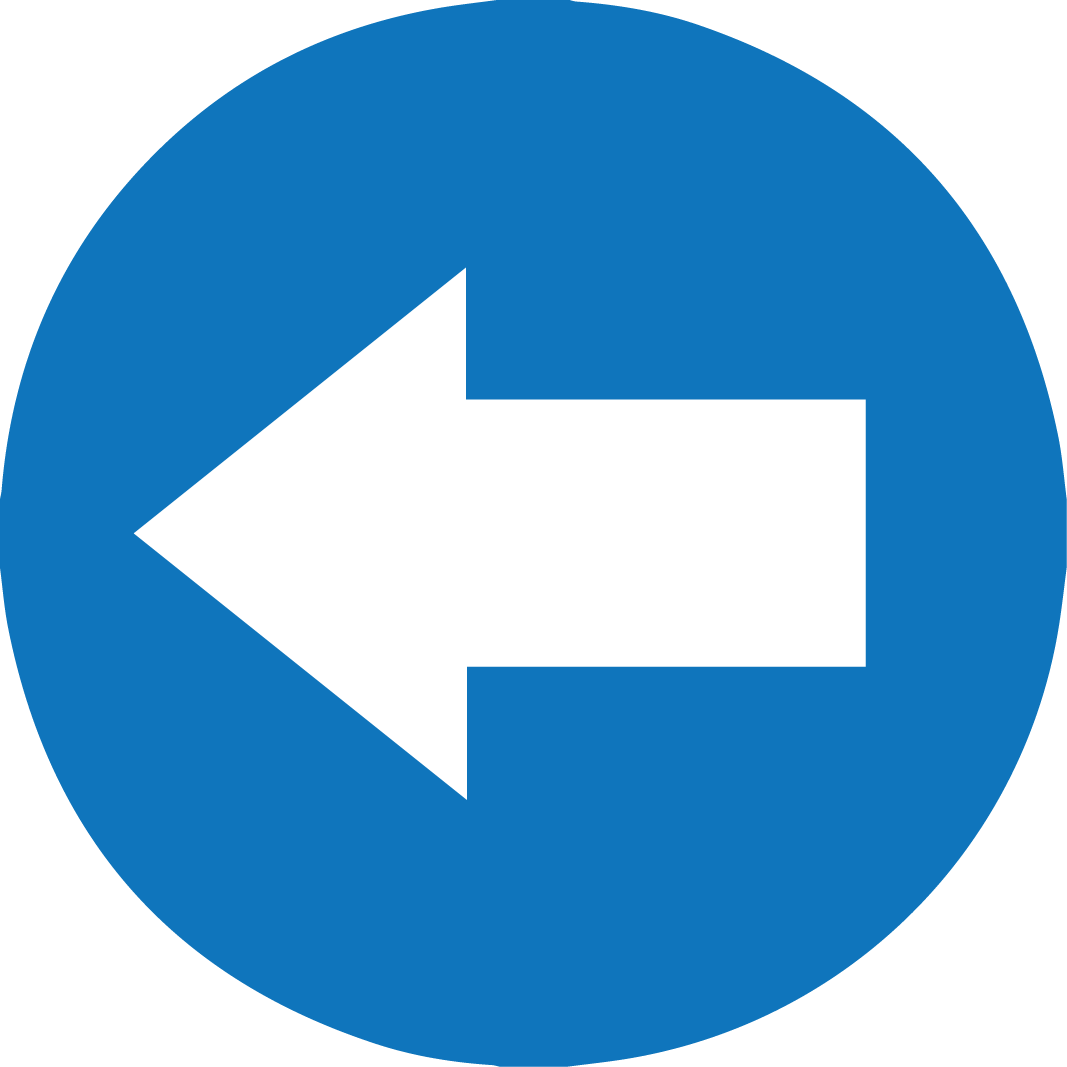 TÜRKÇE / Yazımı Karıştırılan Sözcükler, Kısaltmaların Yazımı
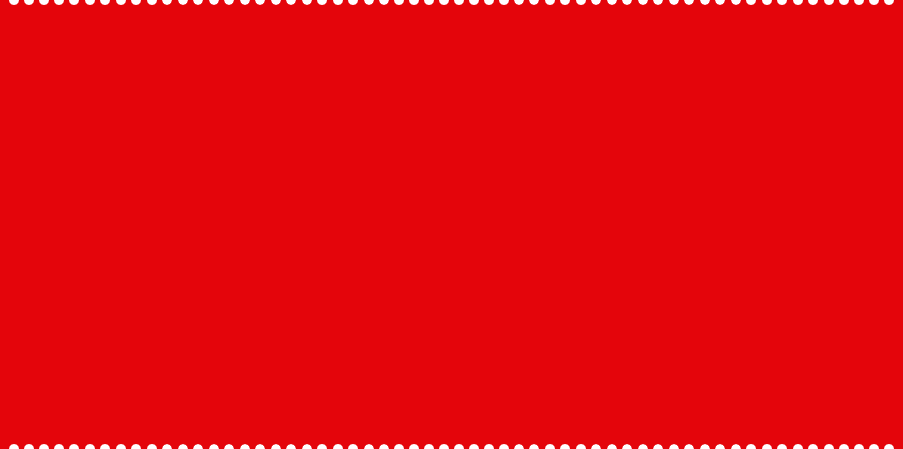 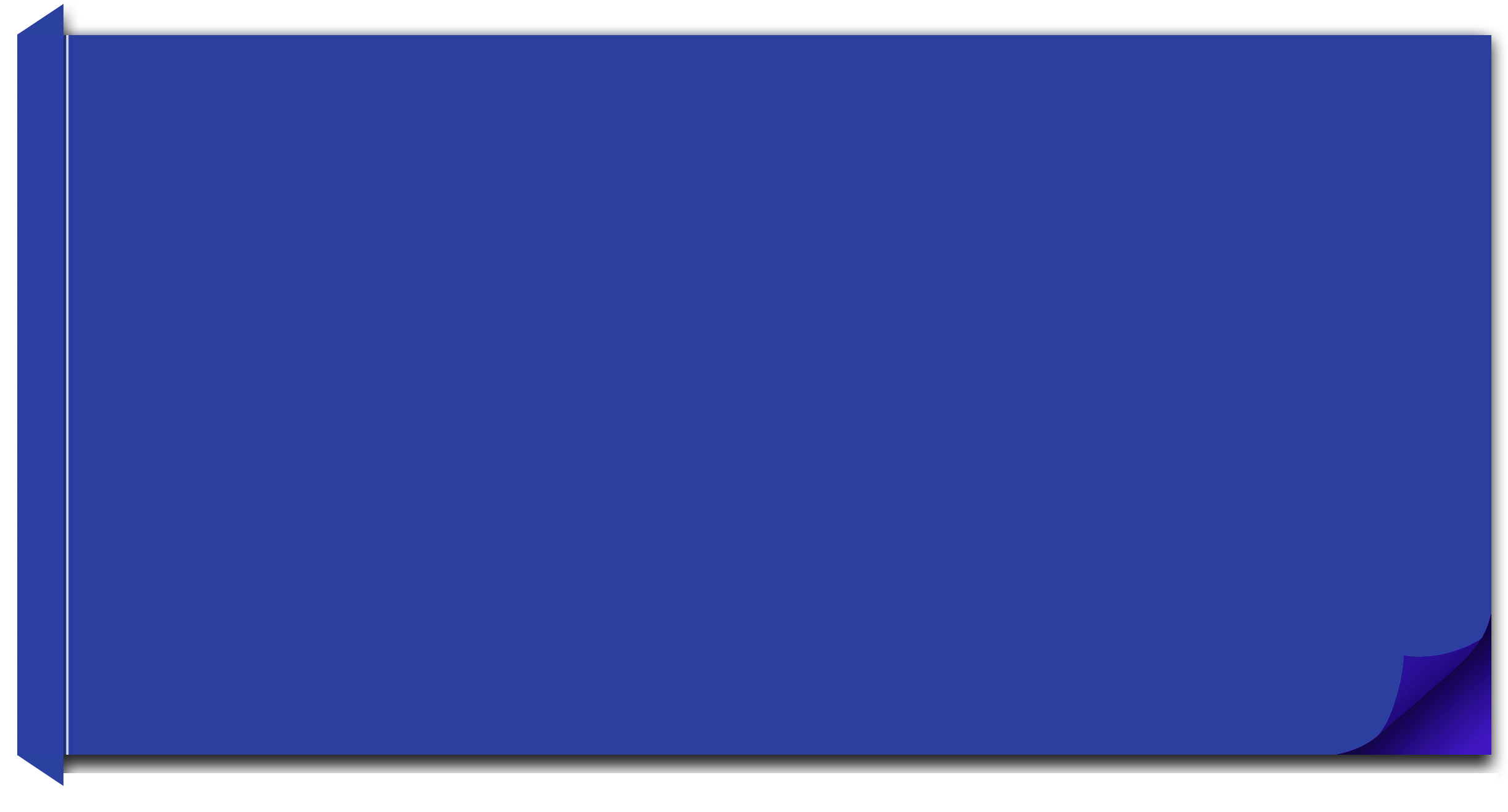 • Sert ünsüzle biten kısaltmalar, ek aldıkları zaman 
   okunuşta sert ses yumuşatılmaz:
RTÜK’e (RTÜĞ’e değil)
TÜBİTAK’ın (TÜBİTAĞ’ın değil)
• Ancak birlik kelimesiyle yapılan kısaltmalarda
   söyleyişte k’nin yumuşatılması normaldir:
ÇUKOBİRLİK’e (söylenişi ÇUKOBİRLİĞE),
FİSKOBİRLİK’in (söylenişi FİSKOBİRLİĞİN) vb.
10
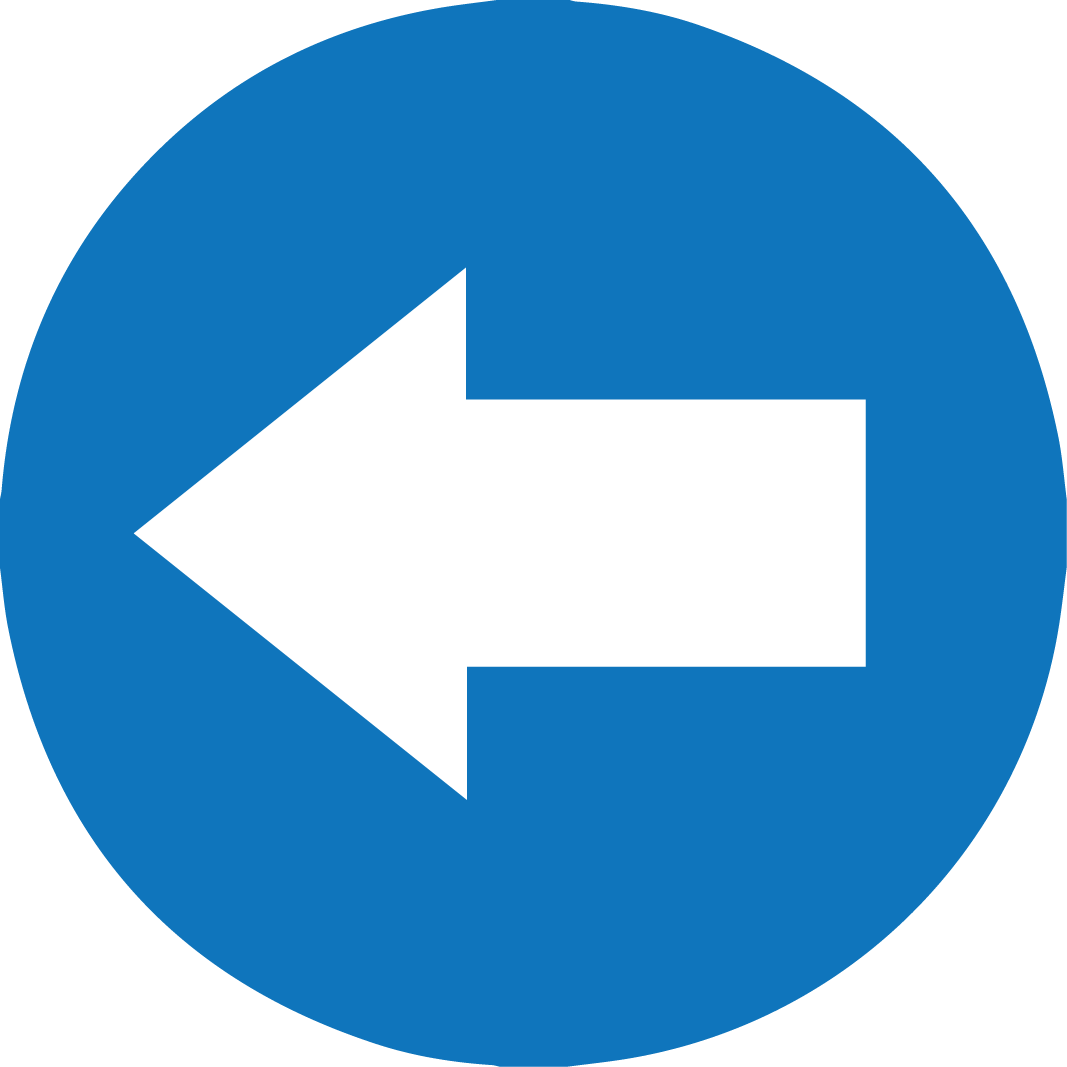 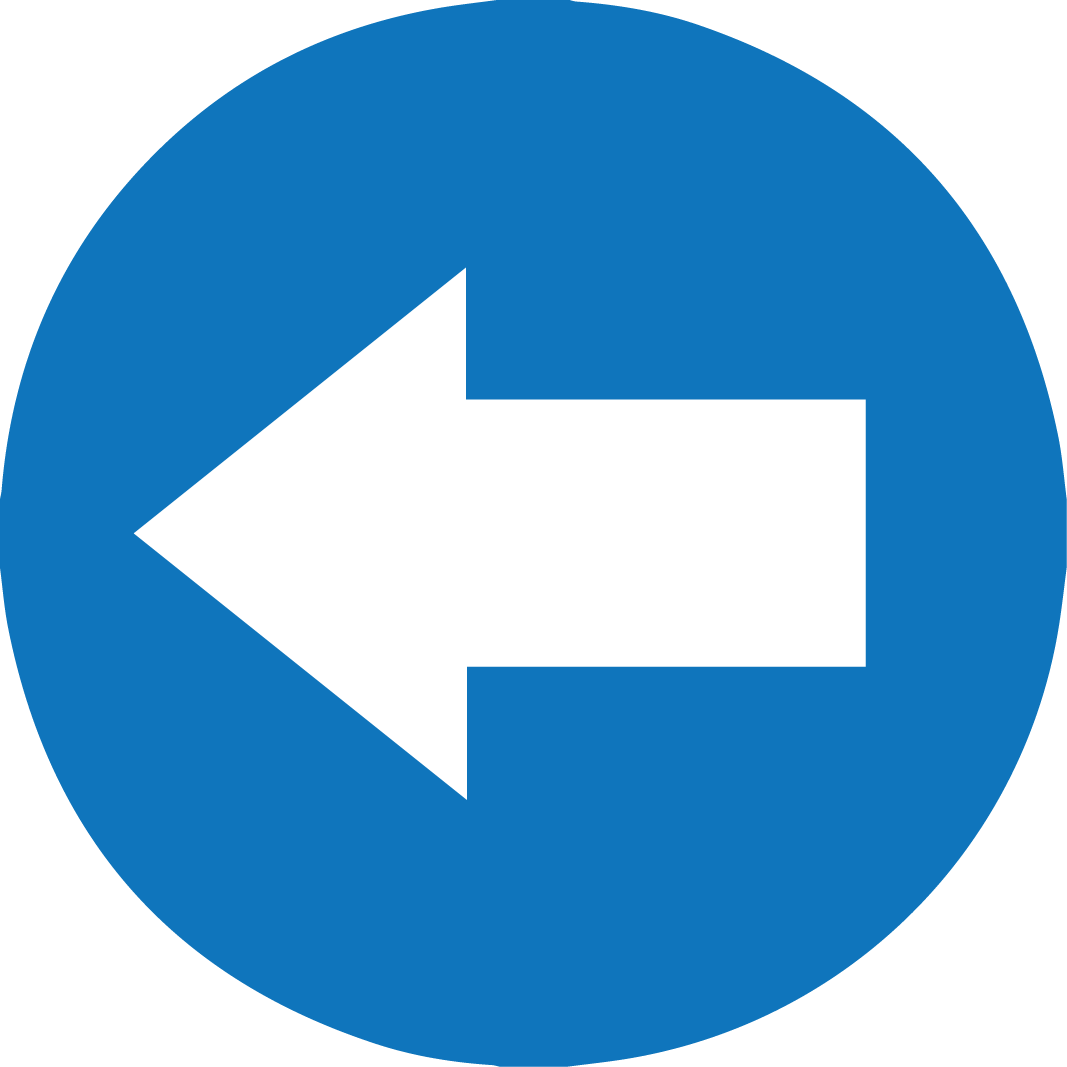 TÜRKÇE / Yazımı Karıştırılan Sözcükler, Kısaltmaların Yazımı
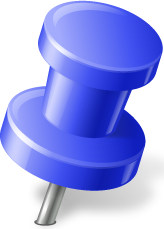 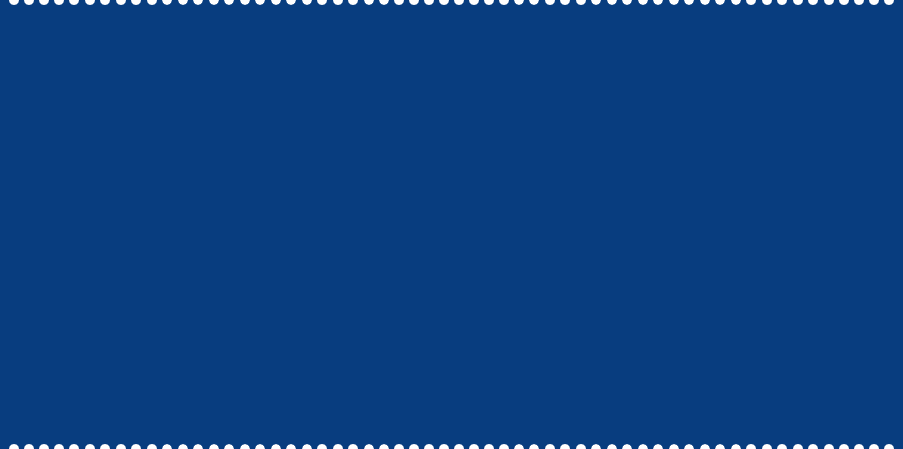 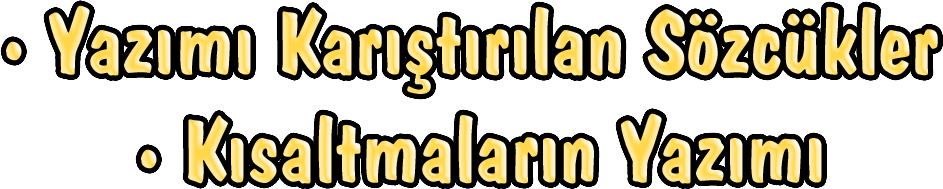 11
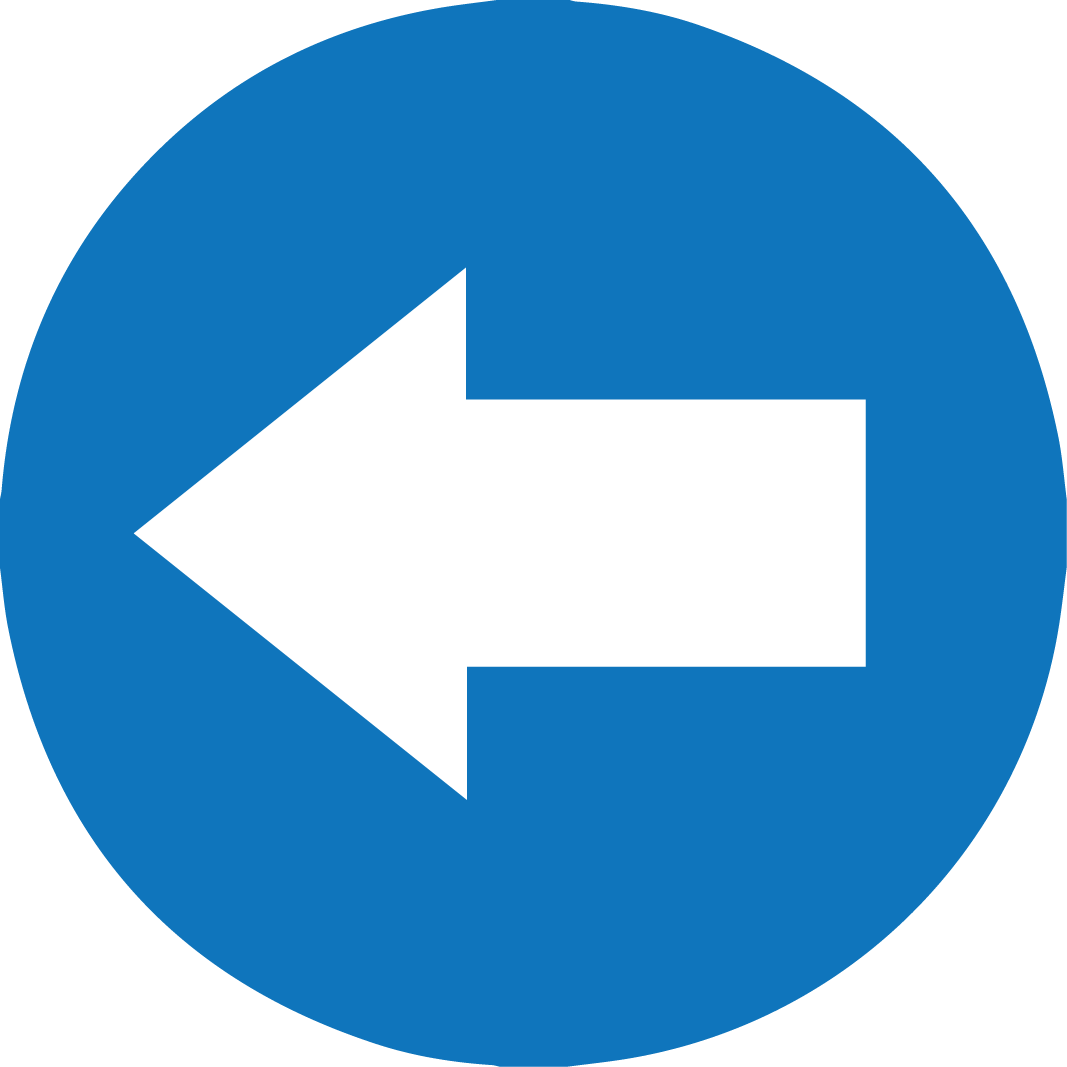 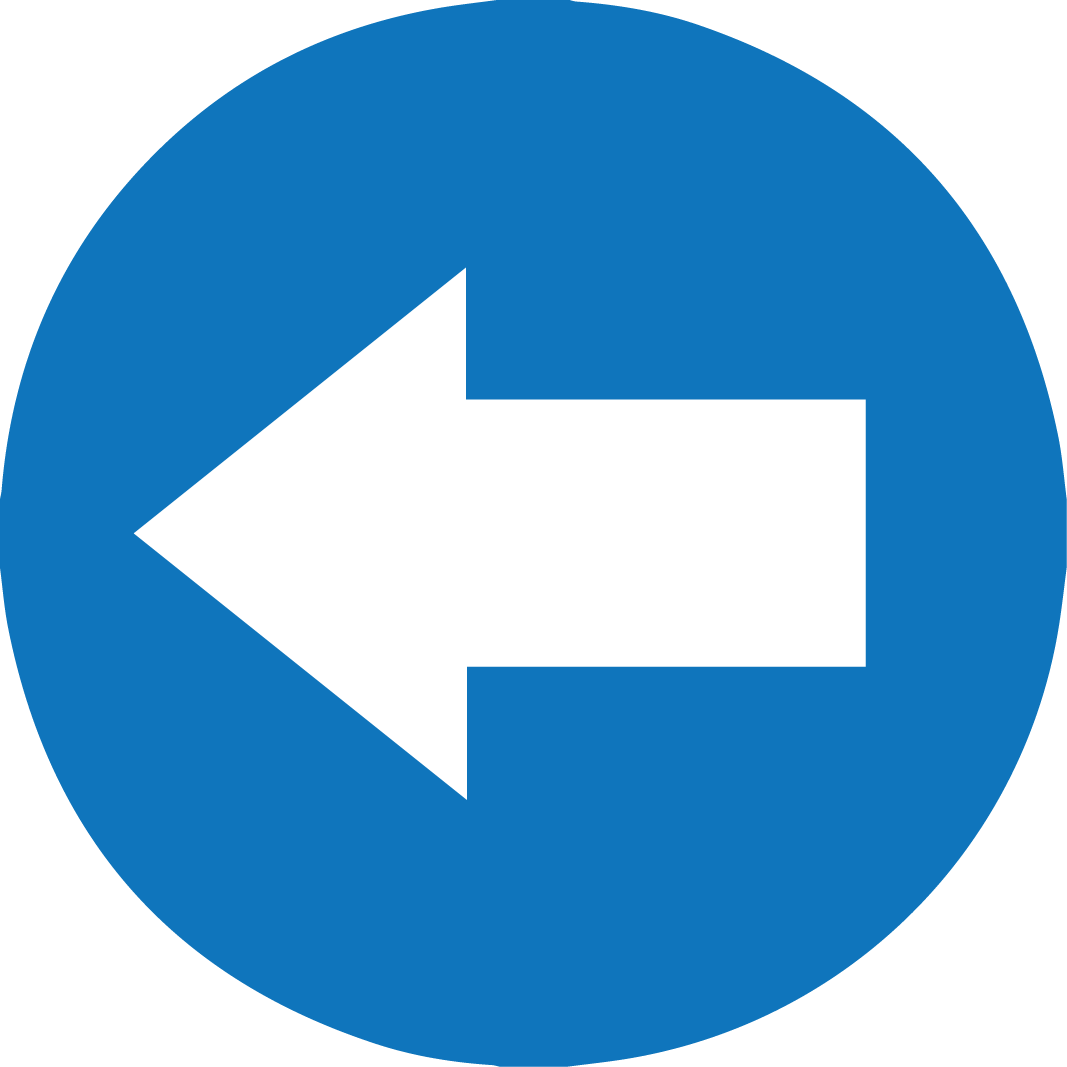